Обзор районов пешеходного туризма
Романова А.О., 2015
Равнинные районы европейской части России, Белоруссии и Украины
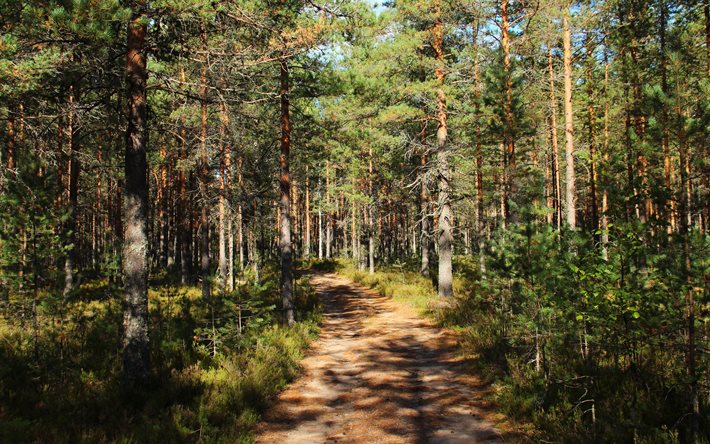 Равнинные районы европейской части России, Белоруссии и Украины
Белоруссия,
Поволжье, 
центральные районы



									Походы 1-2 КС
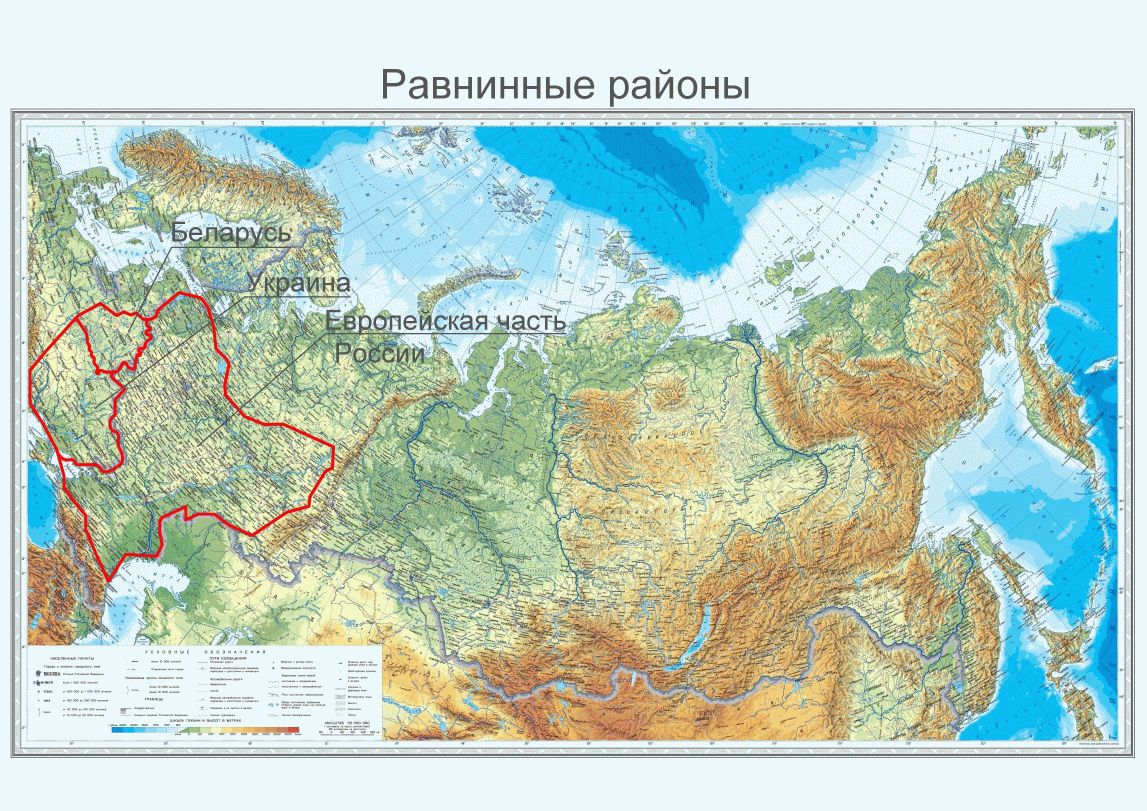 Районы равнинной тайги
Республика Коми 
Карелия
Архангельская область
Ленинградская область
Вологодская область
Западная Сибирь


			Походы 1-3 КС, наиболее типичны – 2 КС
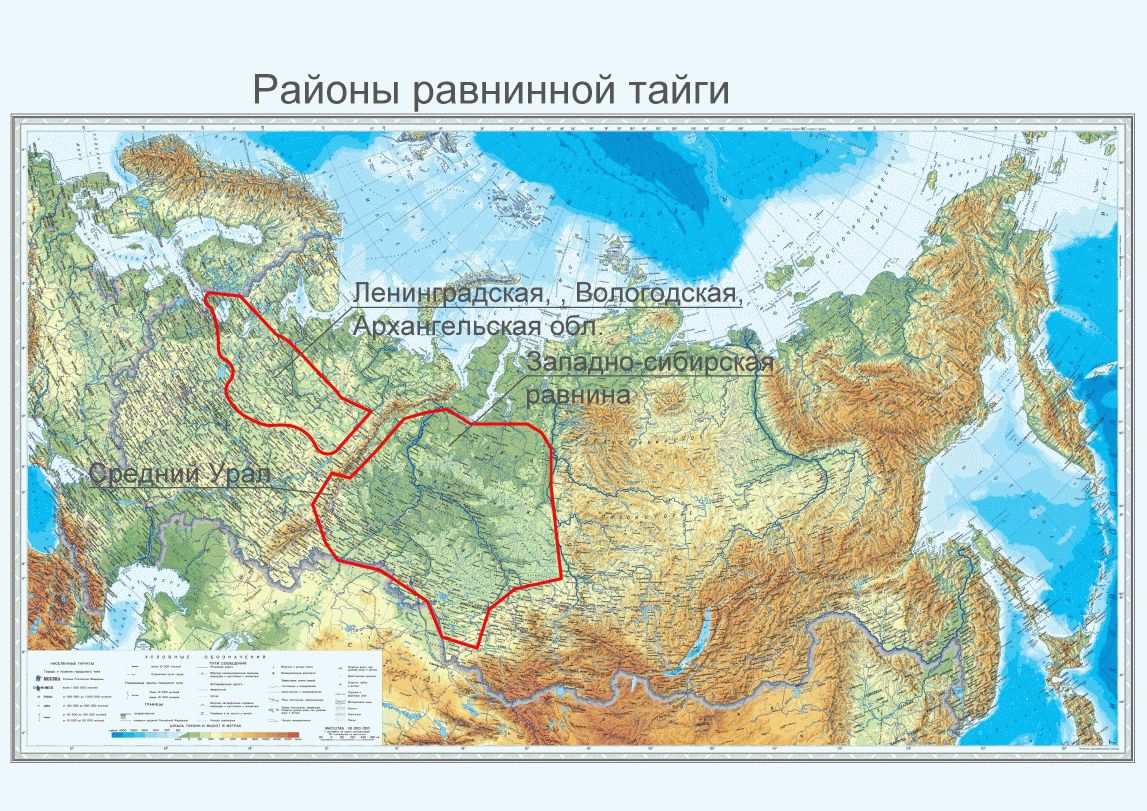 Западная Сибирь
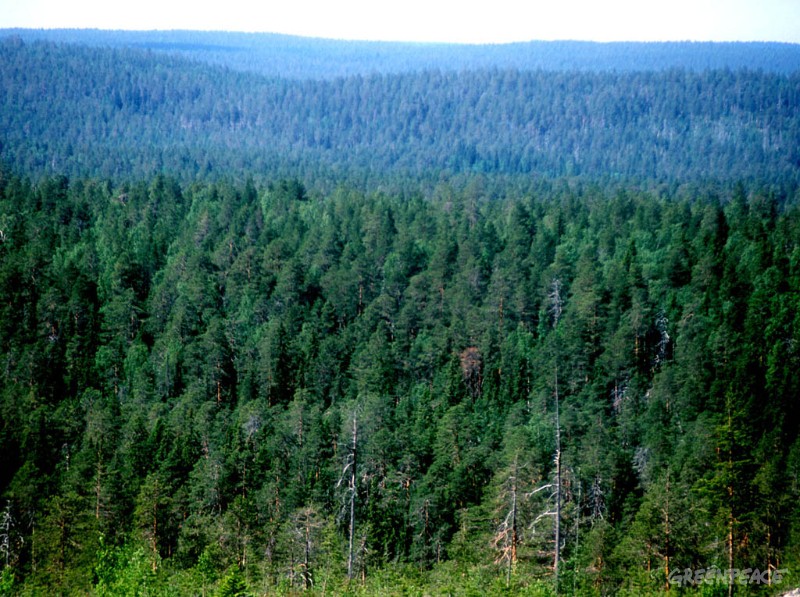 Средний Урал
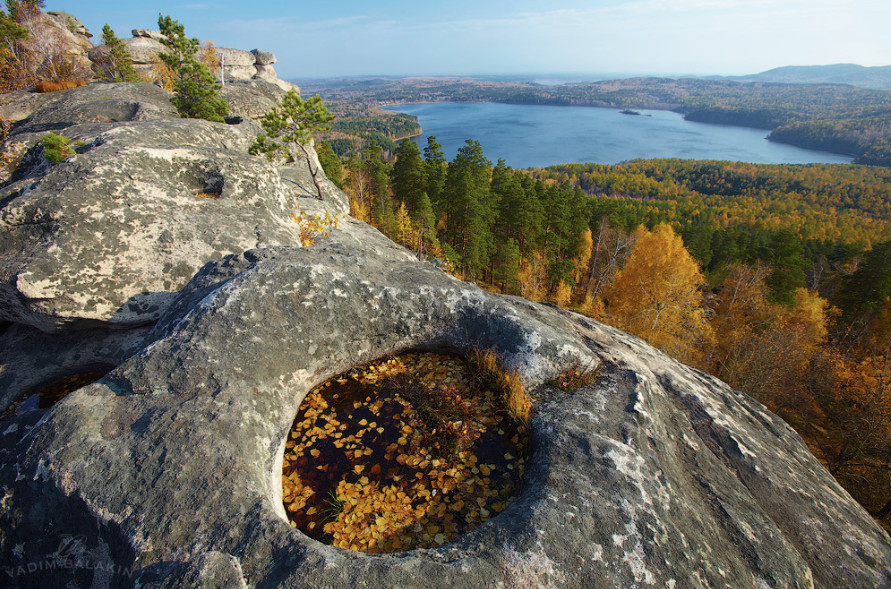 Средний Урал
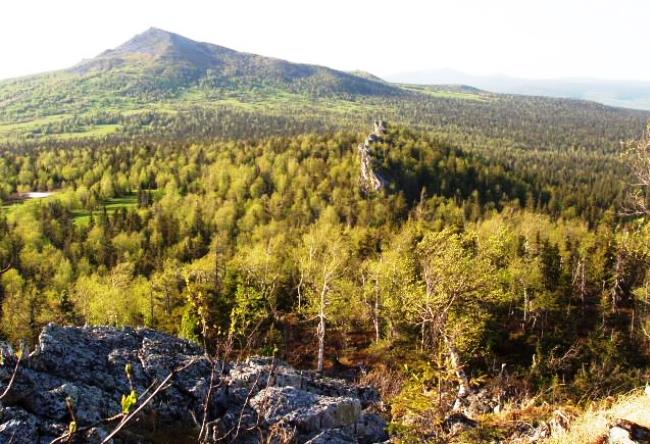 Лесные районы среднегорья
Карпаты   1-3 КС
Крым  1-2 КС
Западный Кавказ   1-5 КС
Западный Тянь-Шань (без высокогорной зоны) 1-5 КС
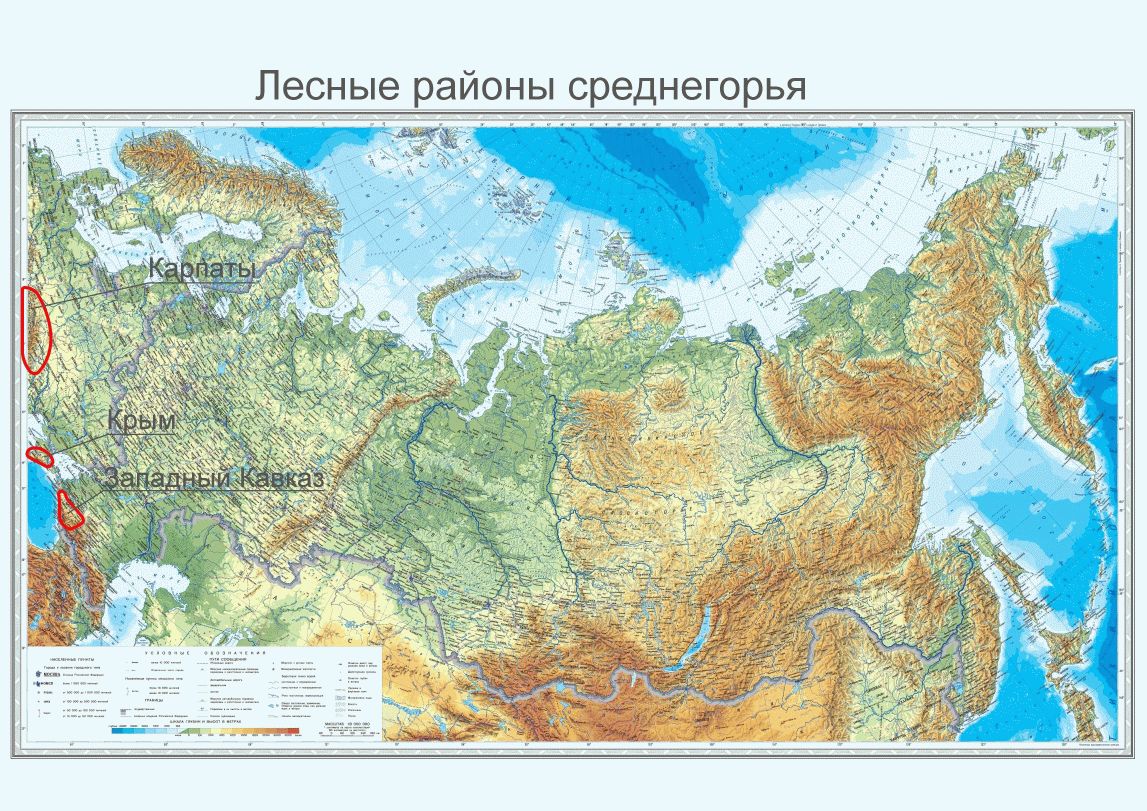 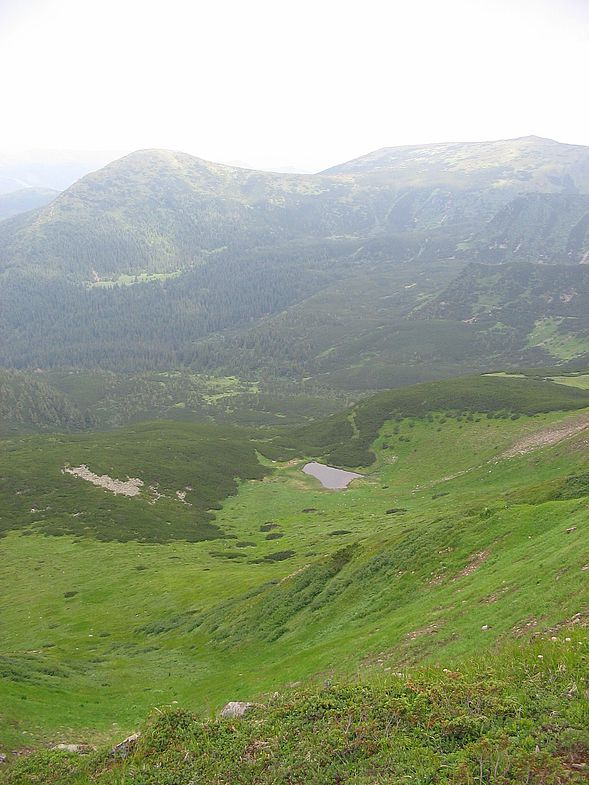 Карпаты
Карпаты
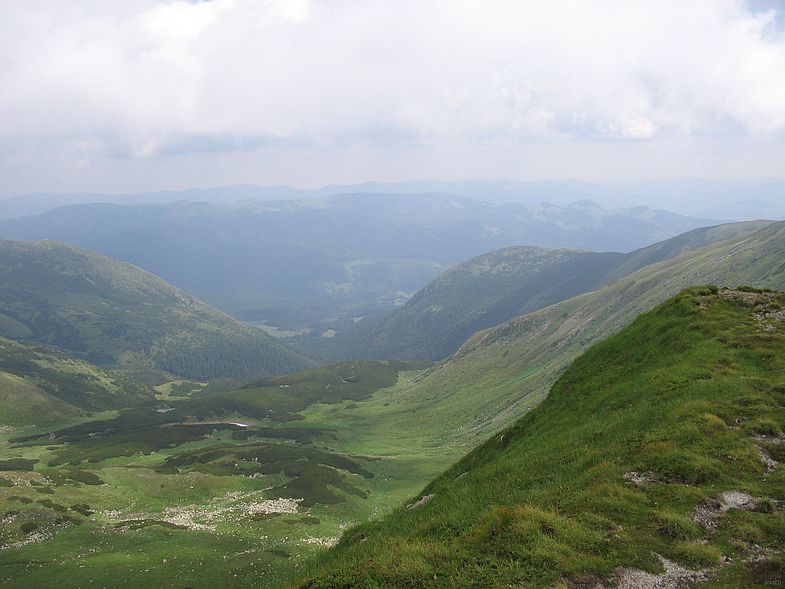 Крым
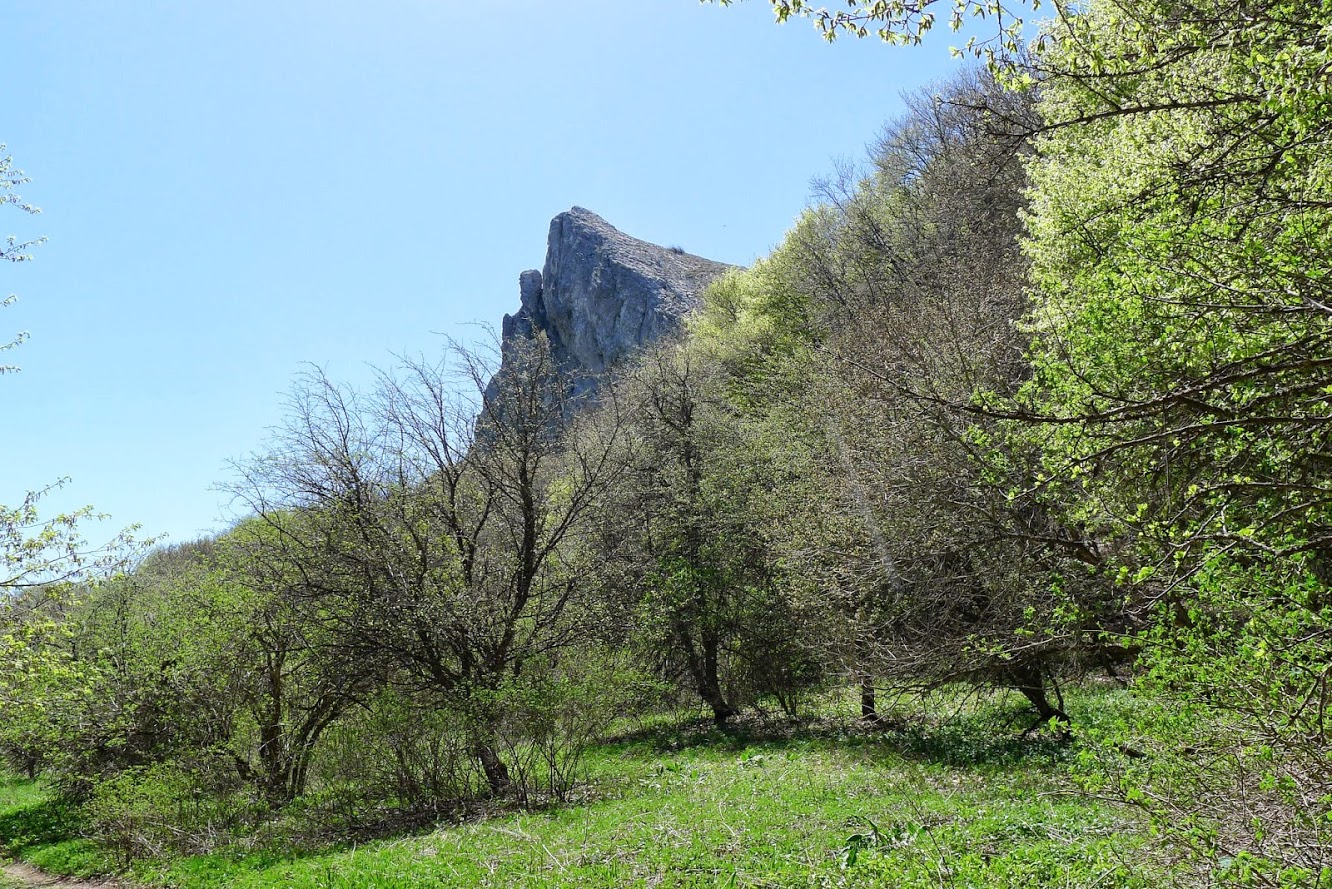 Крым
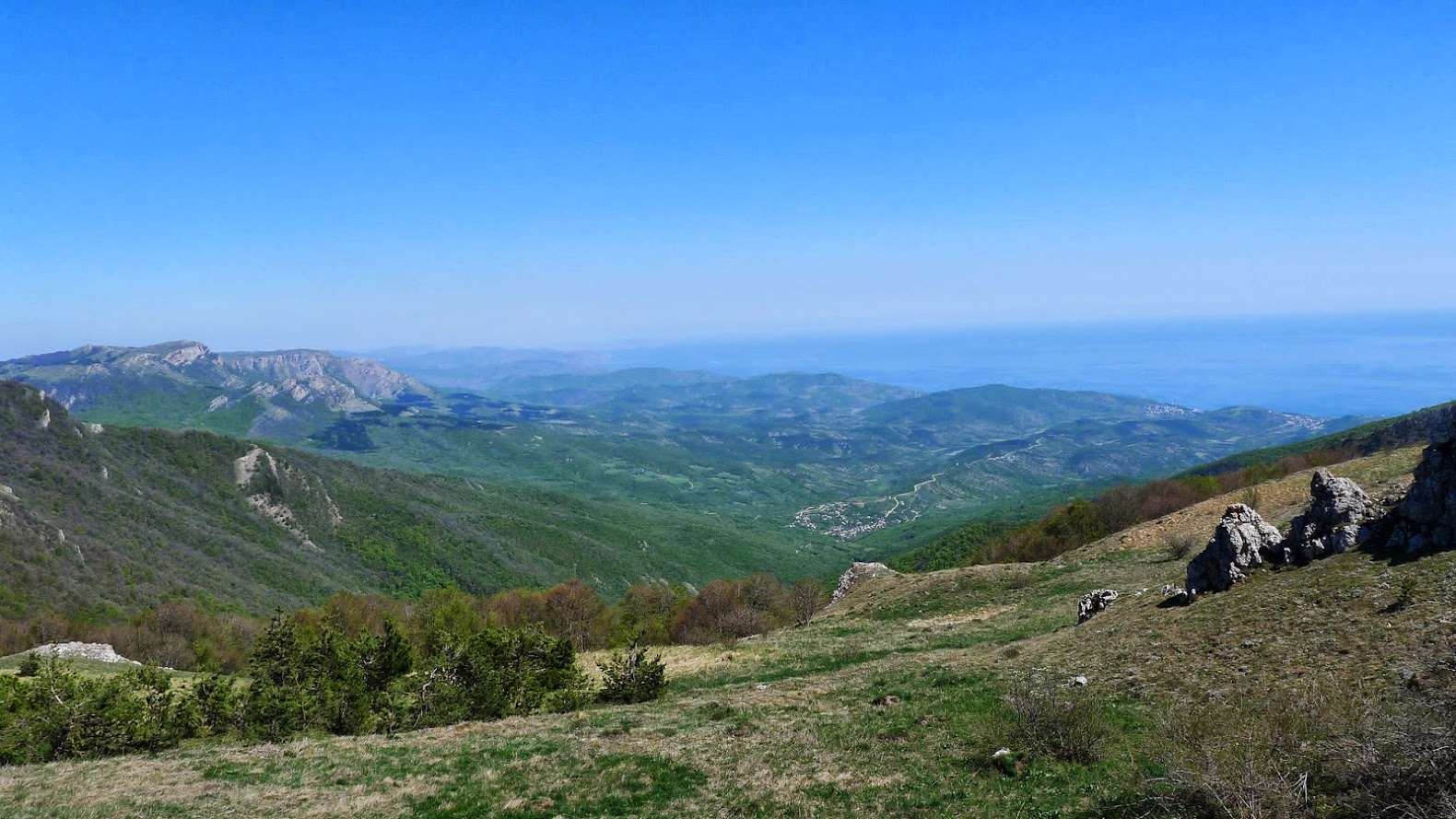 З. Кавказ -  Пшада
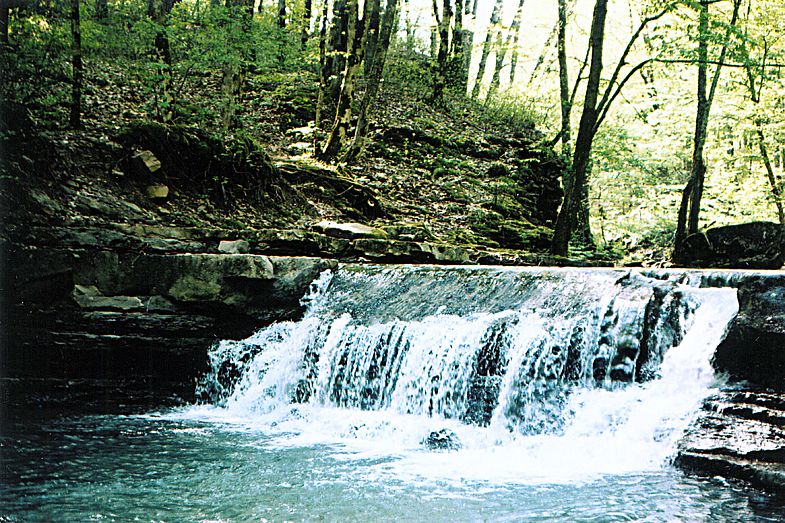 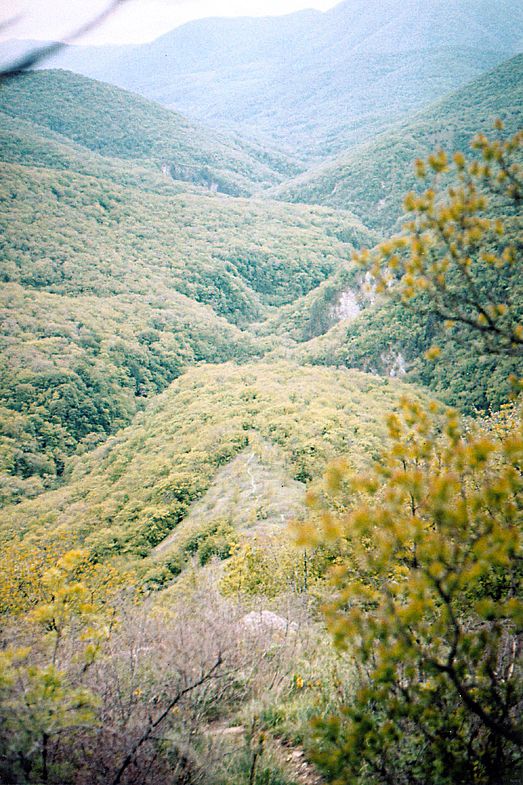 З.Кавказ Пшада
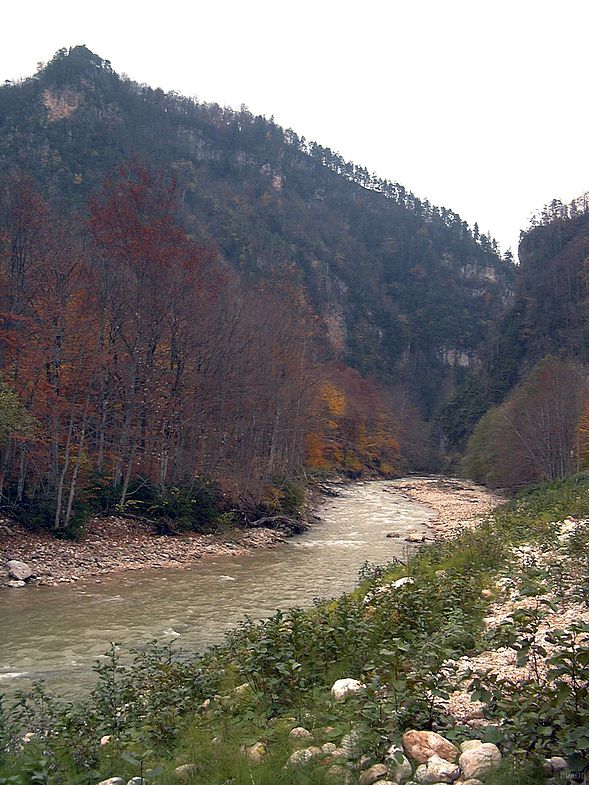 З.Кавказ Лаго-наки
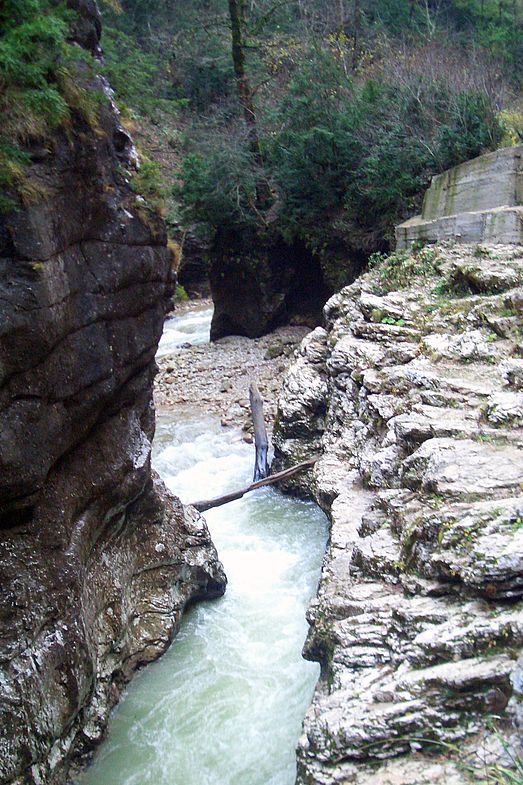 З.Кавказ Лаго-наки
З.Кавказ Лаго-наки
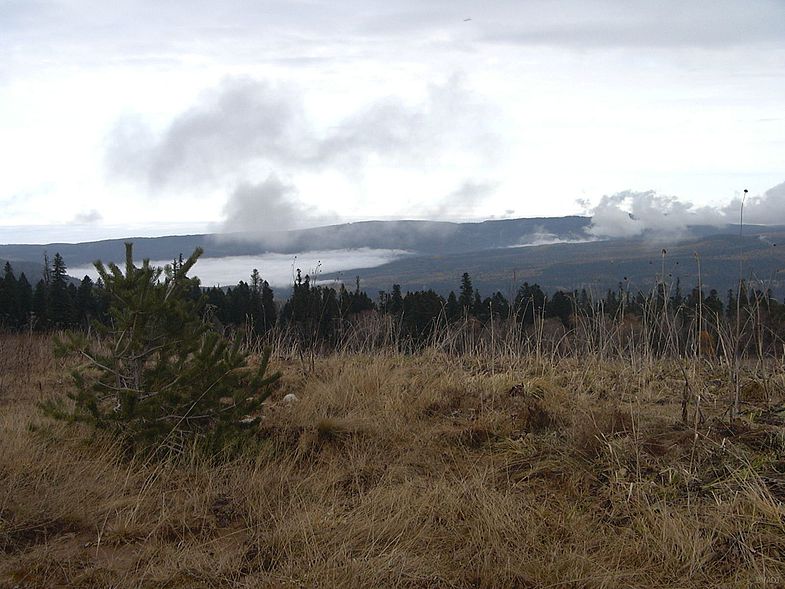 Районы таёжного среднегорья
Приполярный Урал
Северный Урал
Южный Урал
Горный Алтай
Кузнецкий Алатау
Горная Шория
Западный и Восточный Саян
Прибайкалье и Забайкалье
хребты Кодар и Удокан
Становой хребет и Алданское нагорье 
хребты Черского и Сунтар-Хаята
Хабаровский край
Приморье
Сахалин
Южная группа Курильских островов 
					Походы 1-6 КС (3-6 КС)
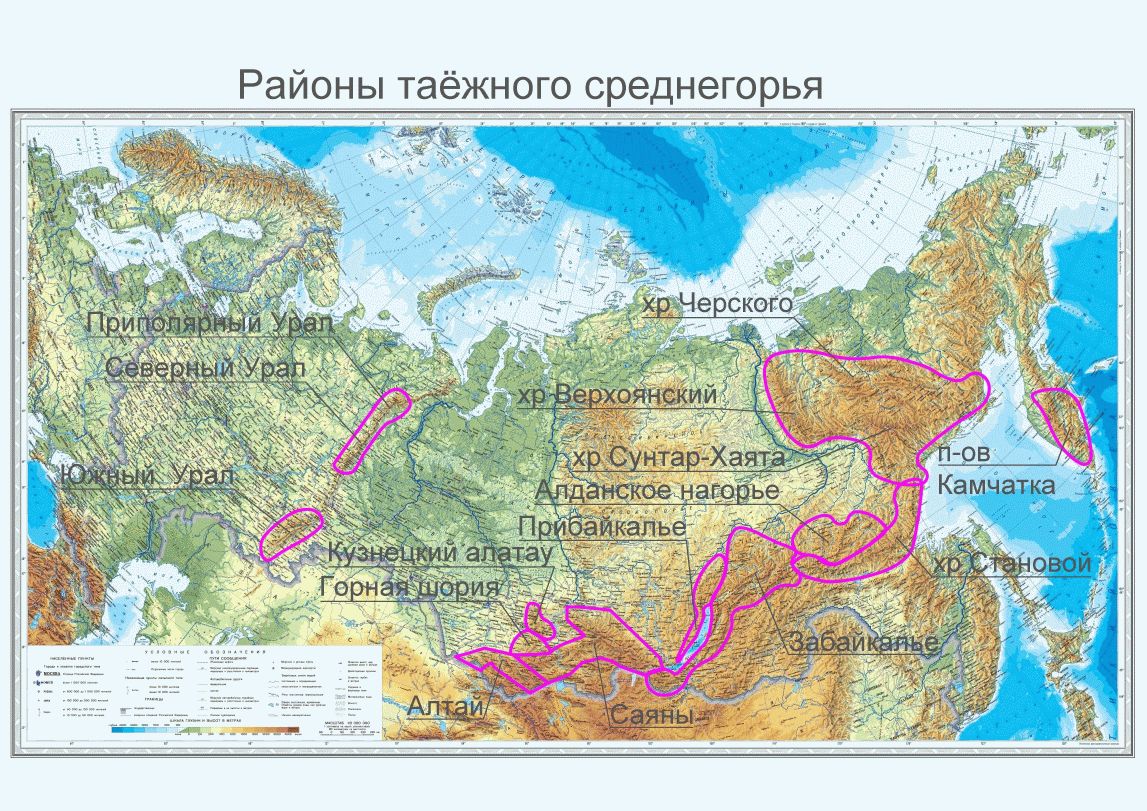 Южный Урал
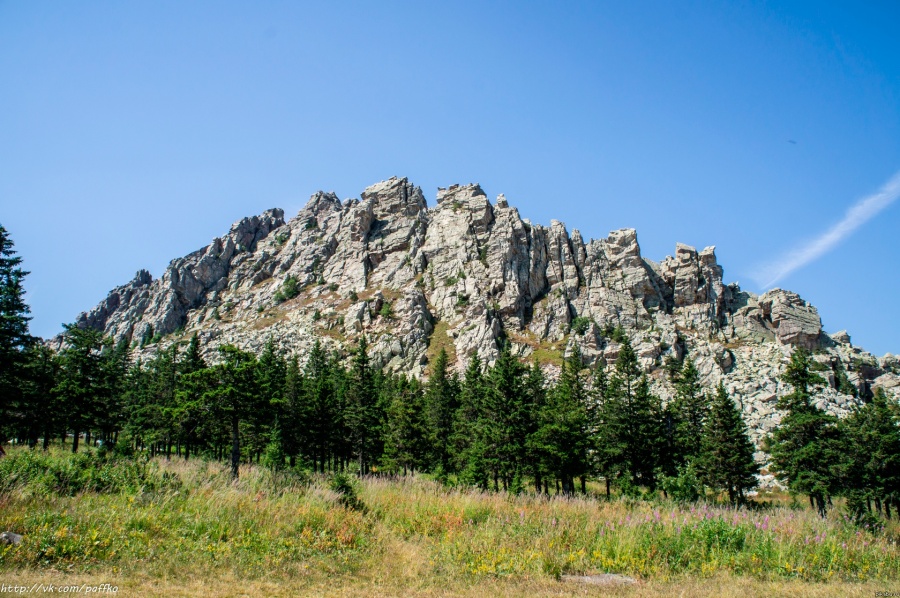 Южный Урал
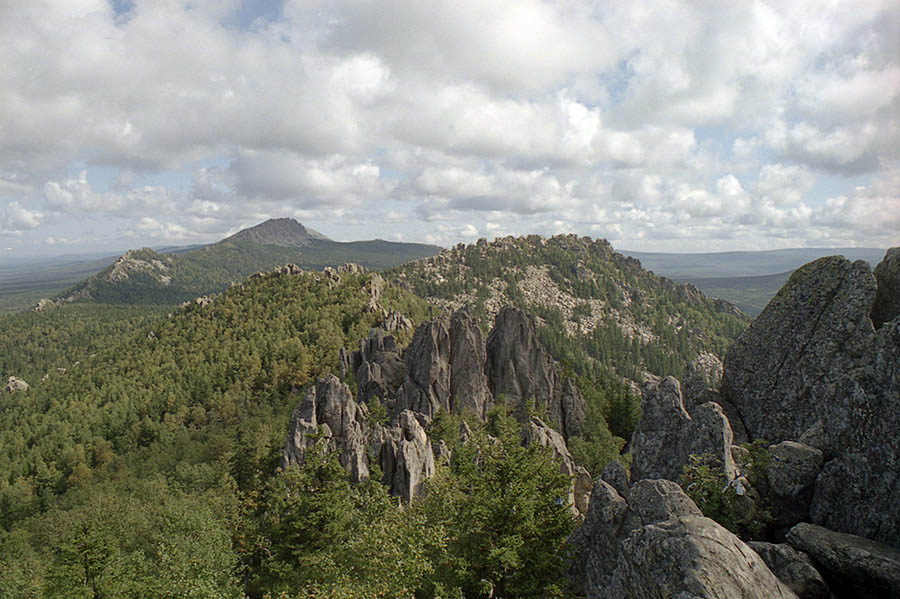 Северный Урал
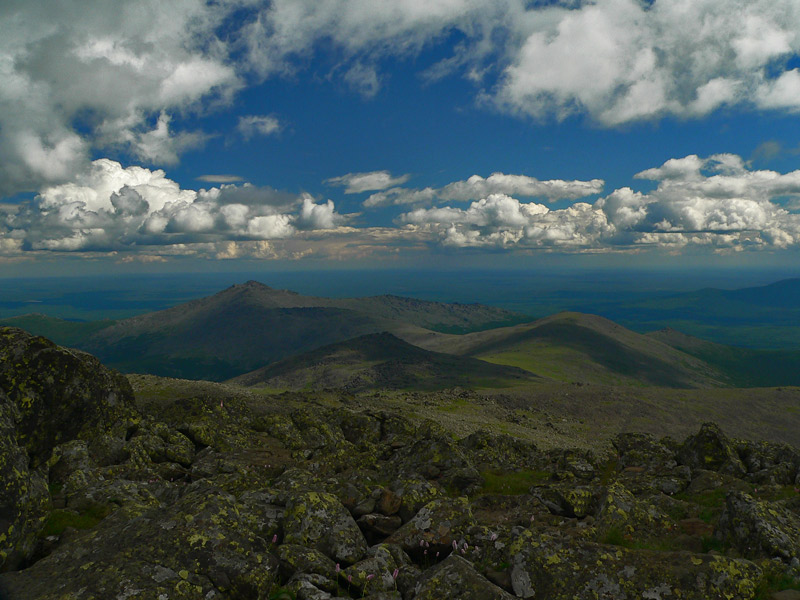 Северный Урал
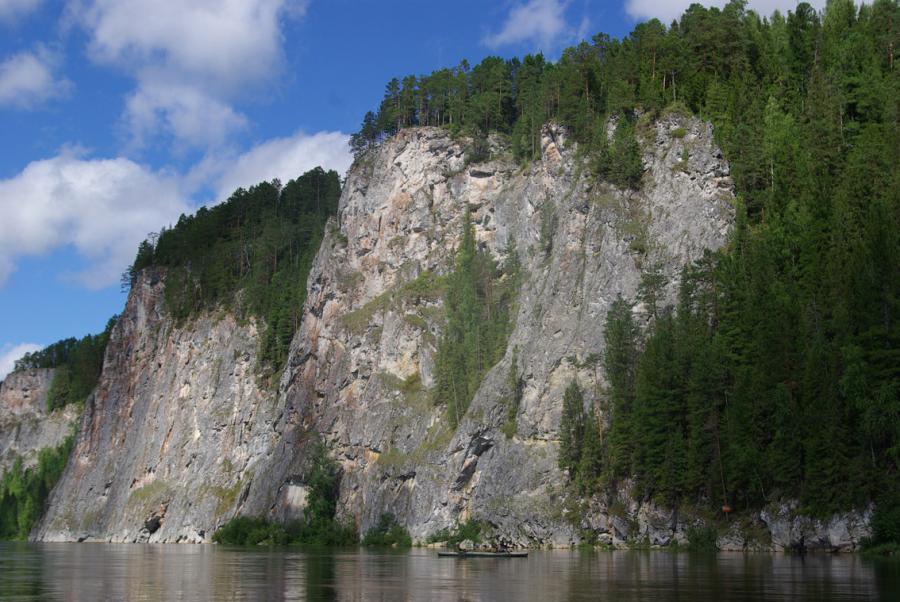 Северный Урал
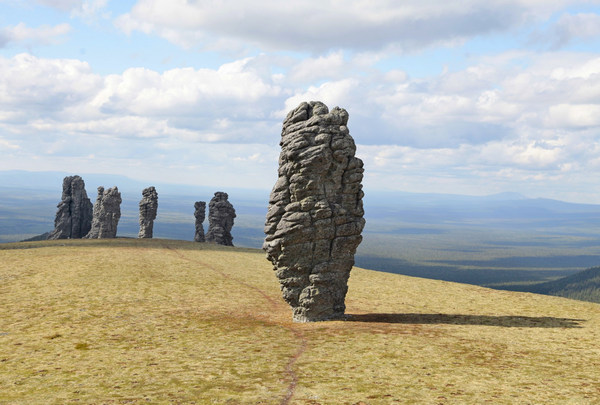 Приполярный Урал
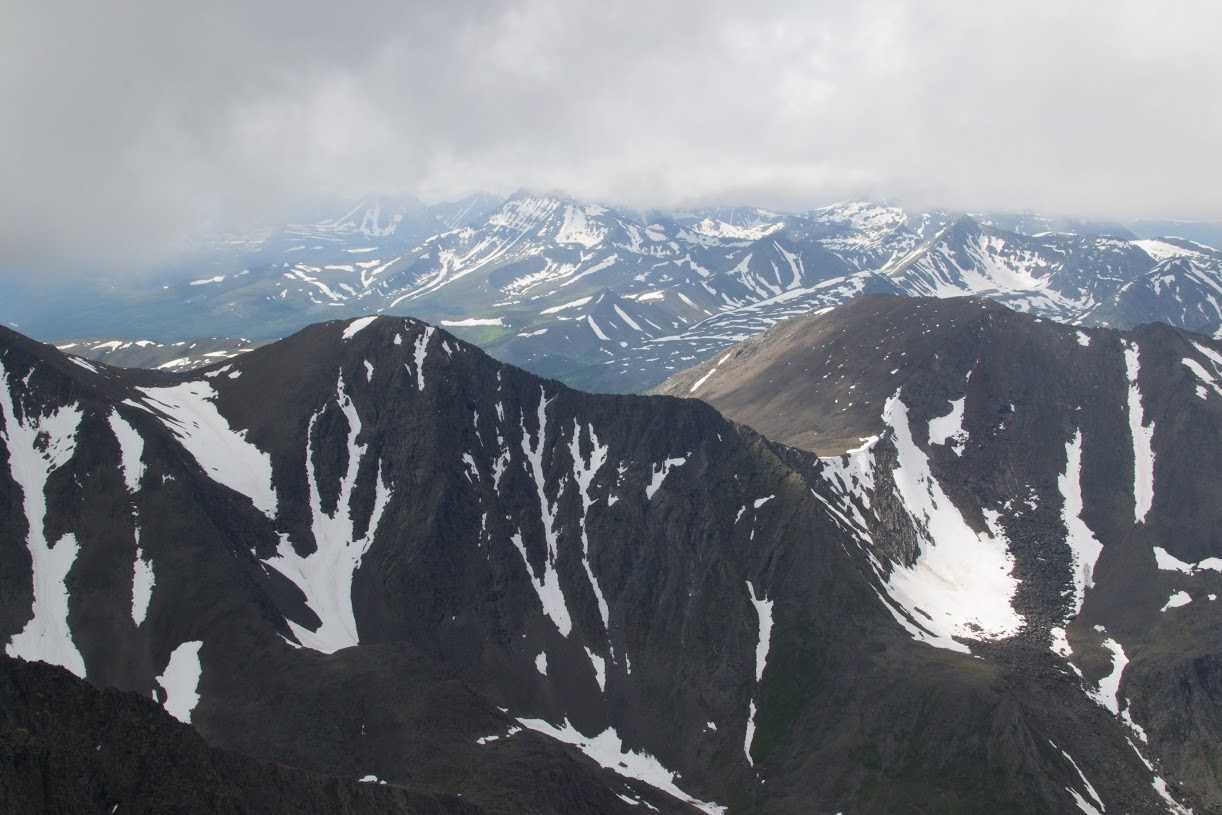 Приполярный Урал
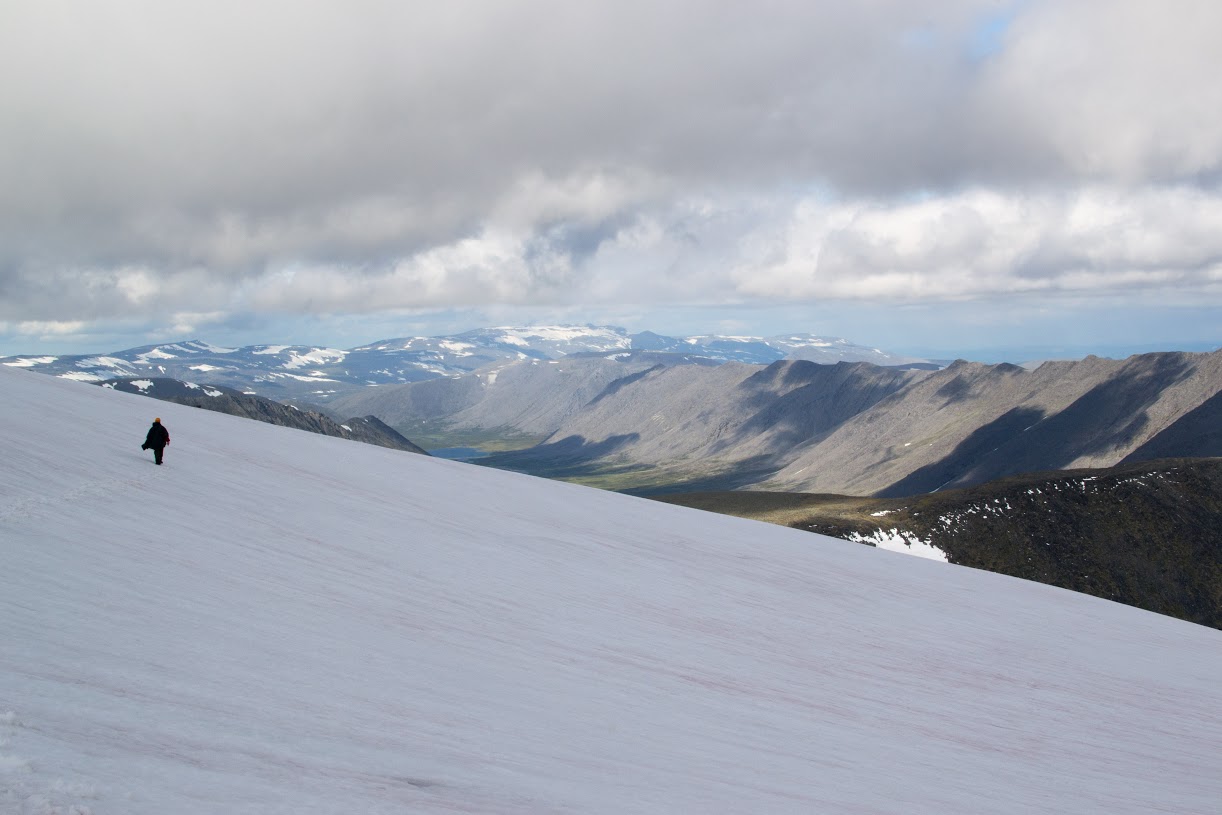 Приполярный Урал
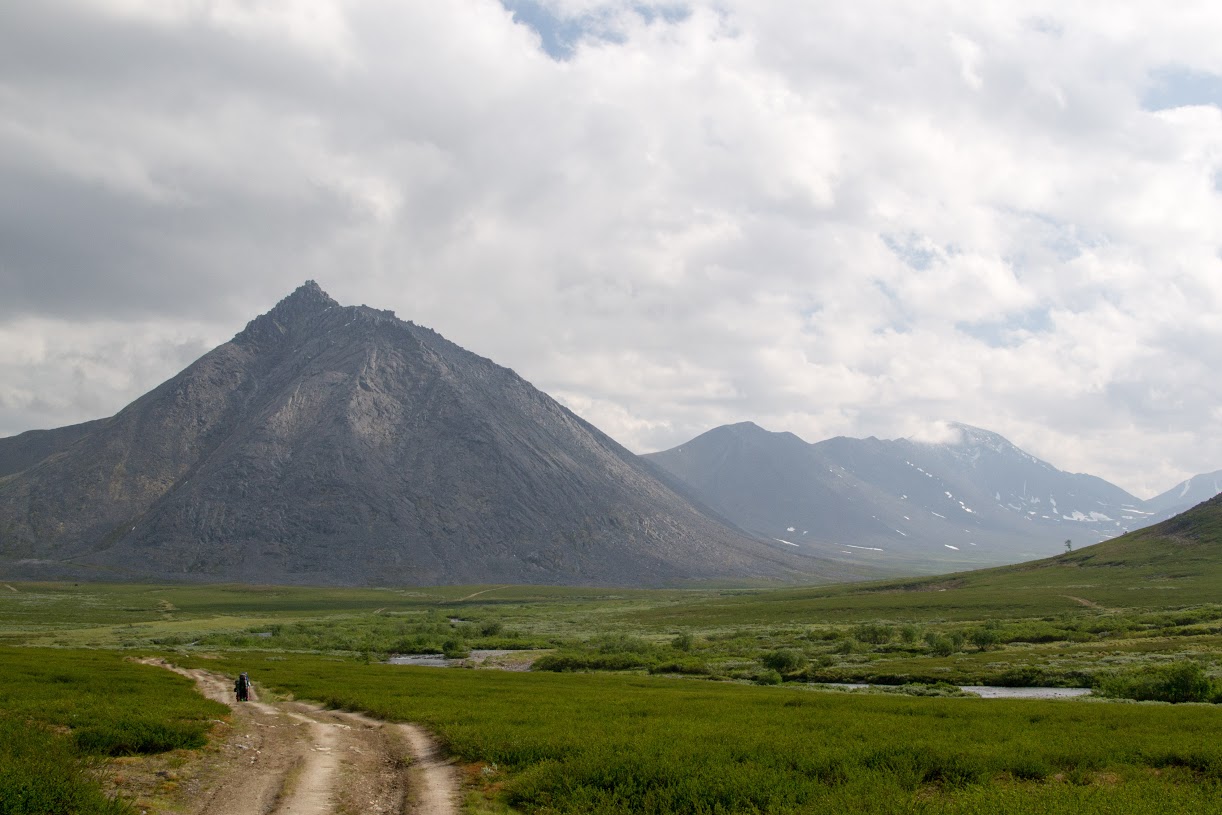 Приполярный Урал
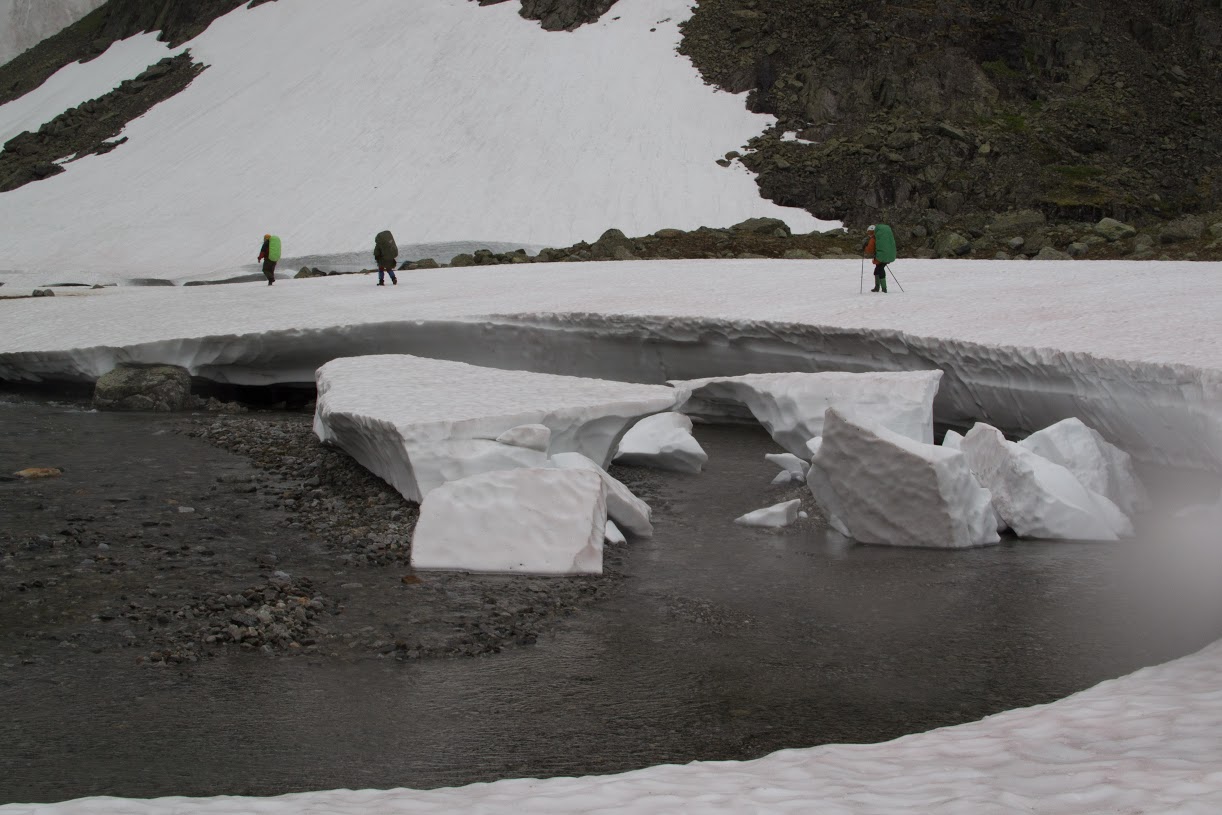 Саяны Восточные
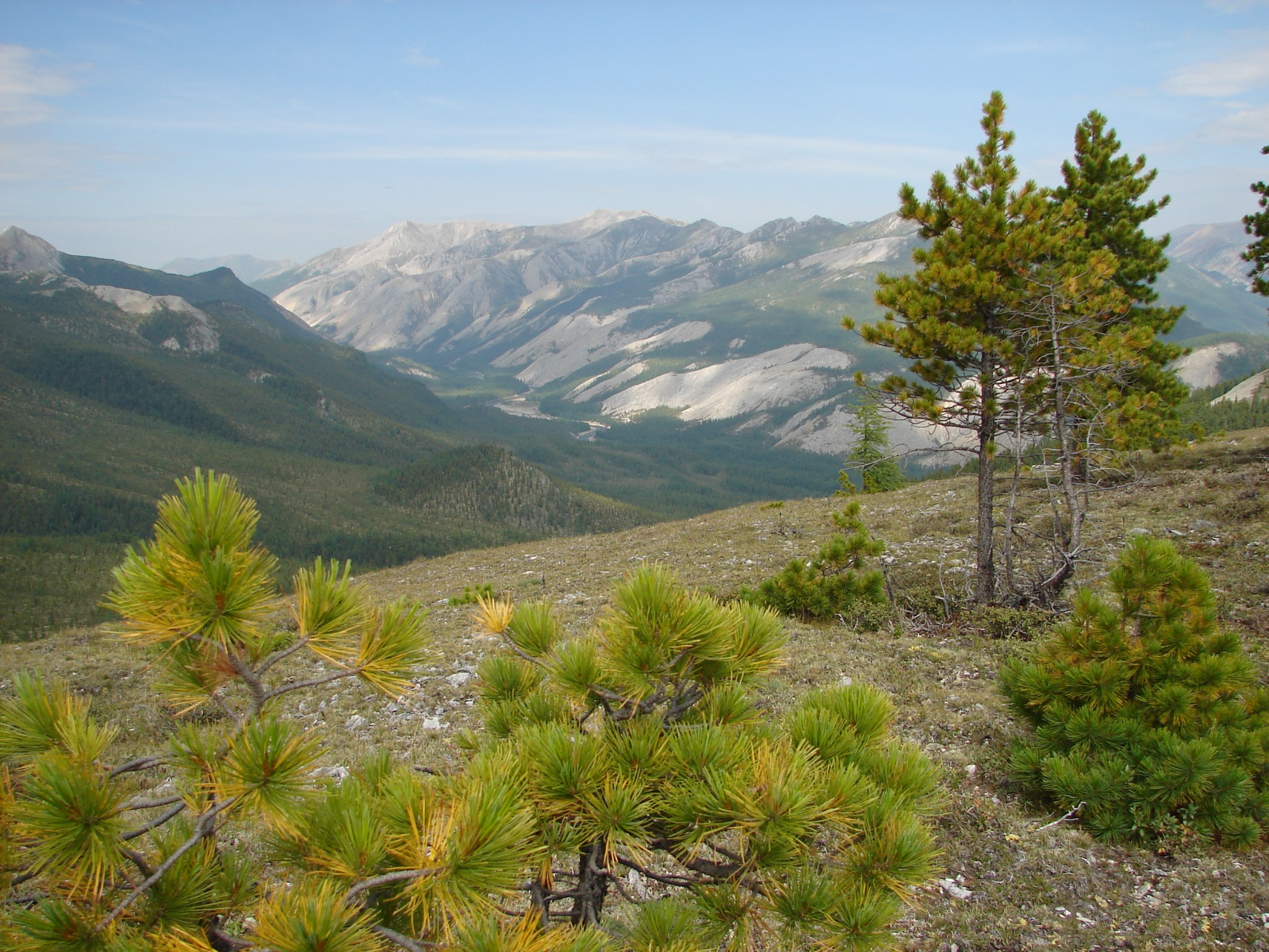 Саяны Восточные
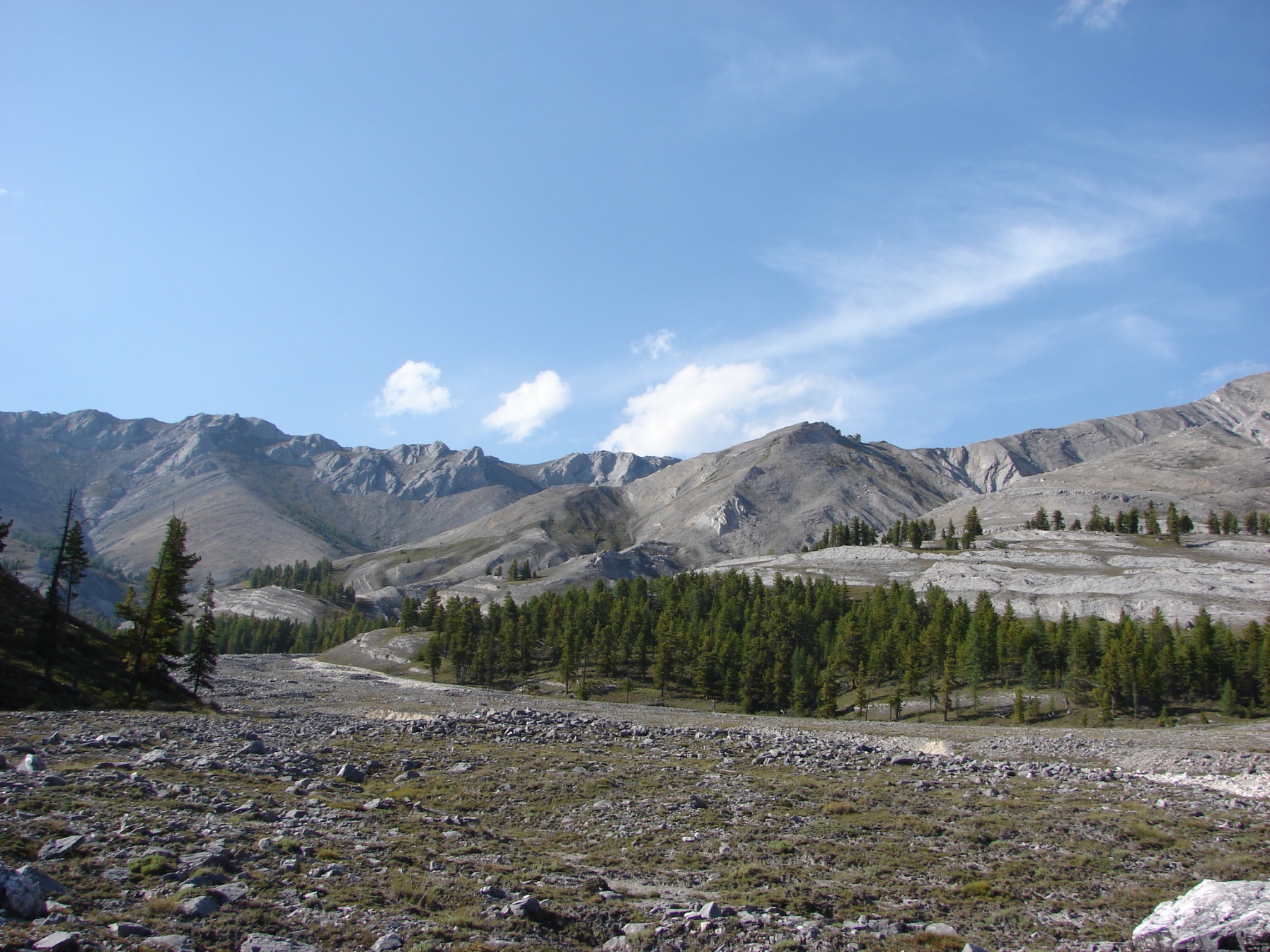 «Центральный» Саян
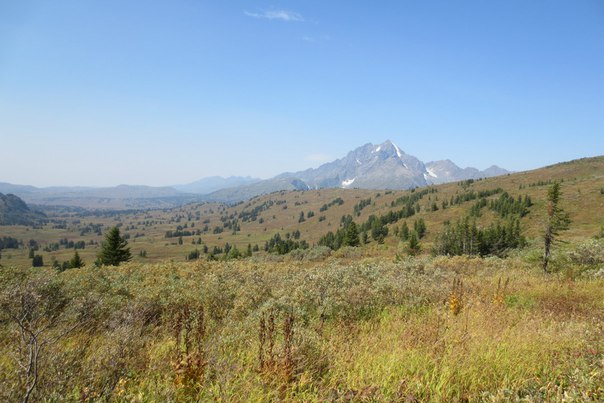 «Центральный» Саян
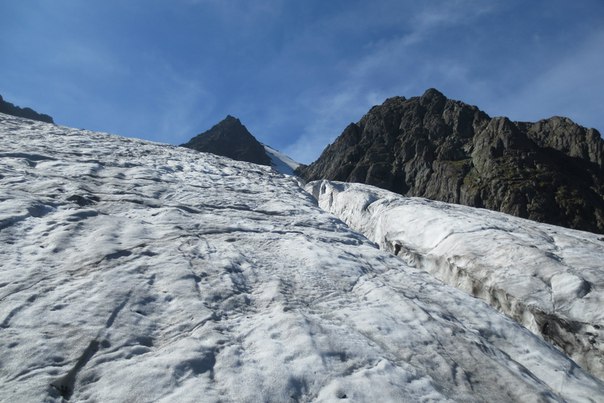 «Центральный» Саян
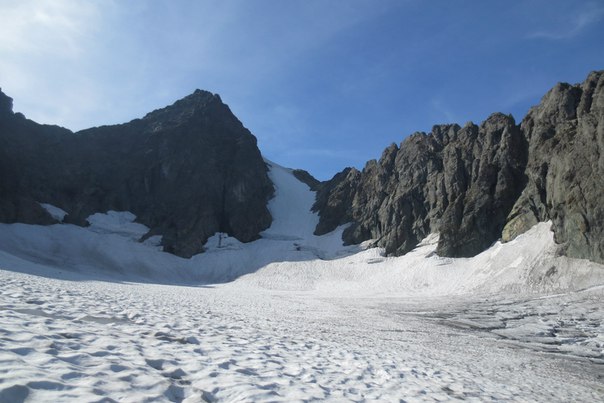 Байкальский хребет
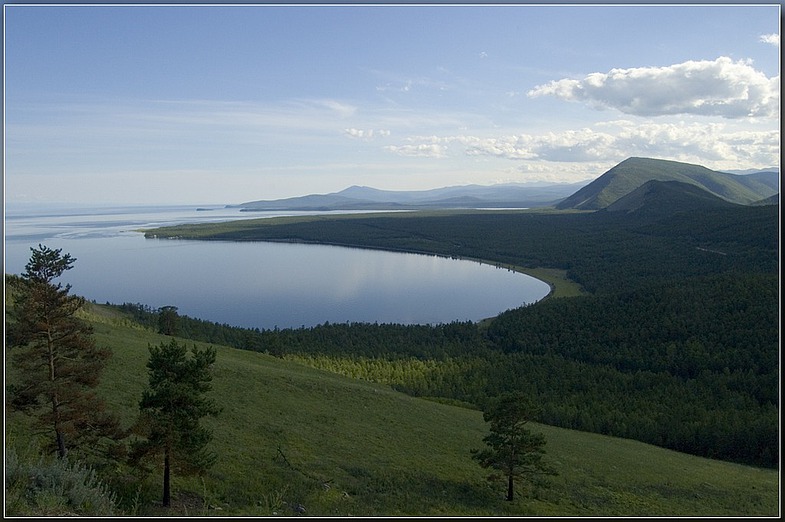 Байкальский хребет
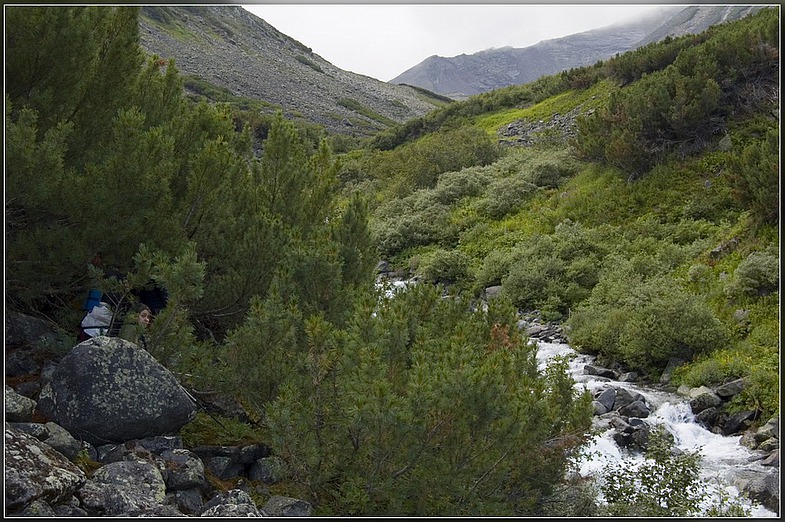 Байкальский хребет
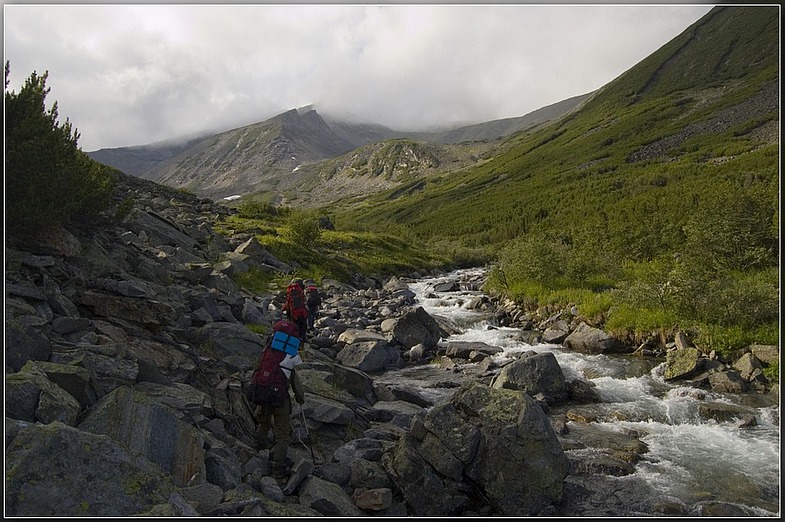 Байкальский хребет
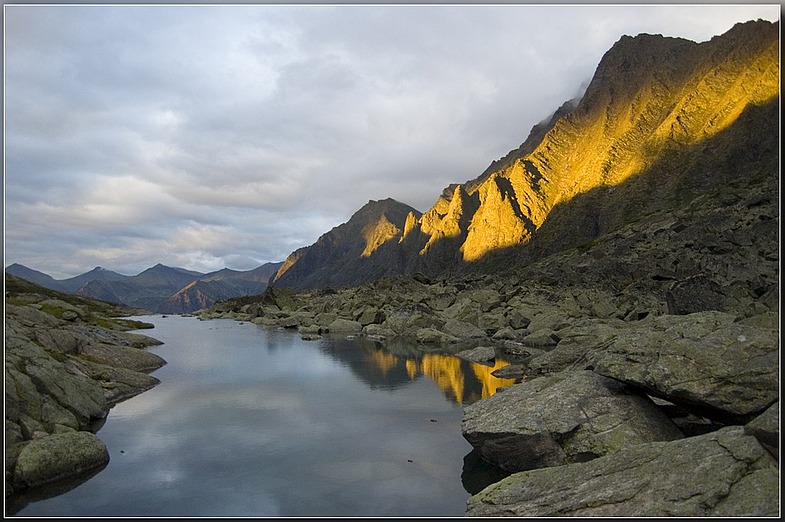 Забайкалье Северо-Муйский хребет
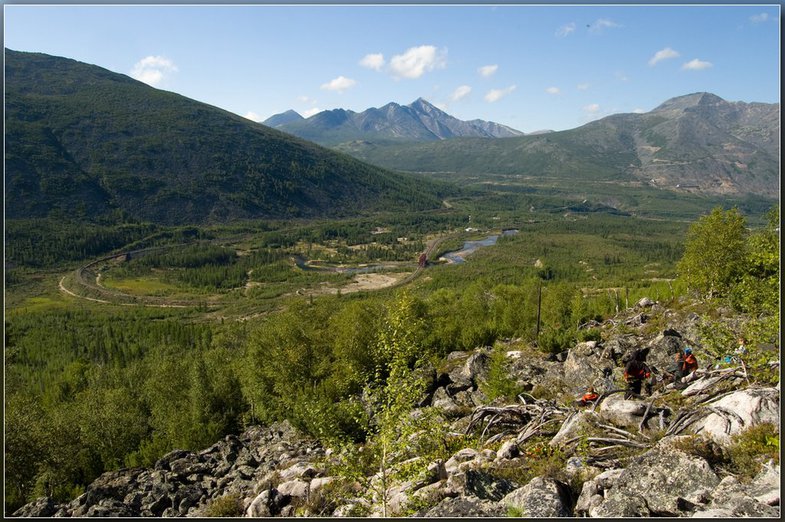 Забайкалье Северо-Муйский хребет
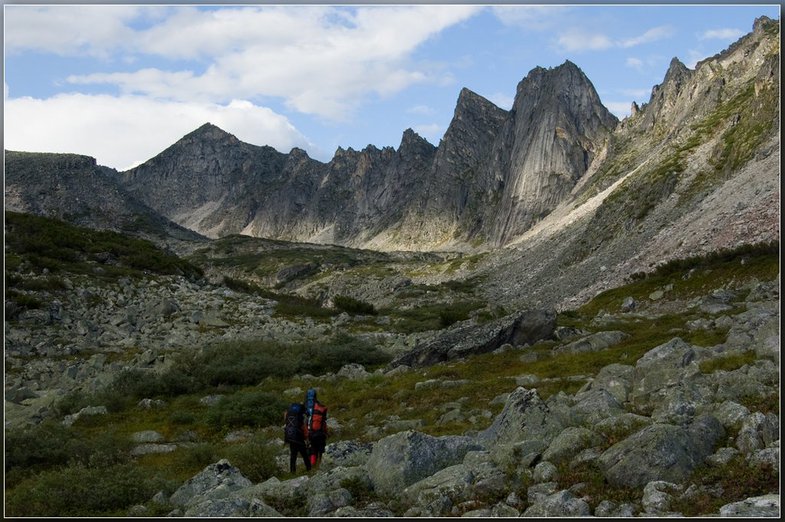 Забайкалье Северо-Муйский хребет
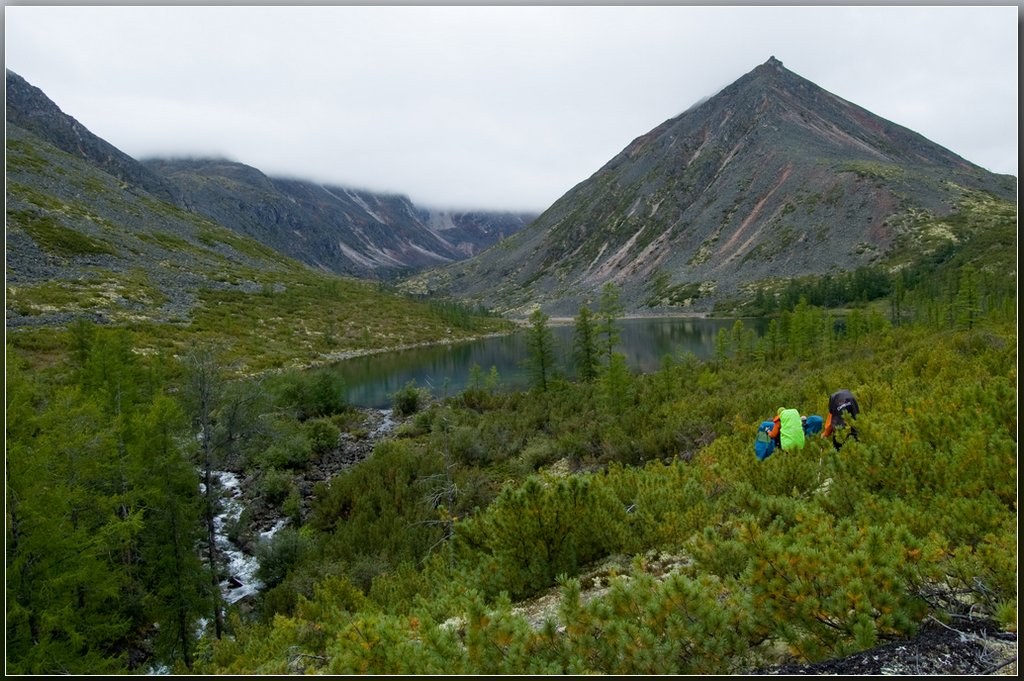 Забайкалье Северо-Муйский хребет
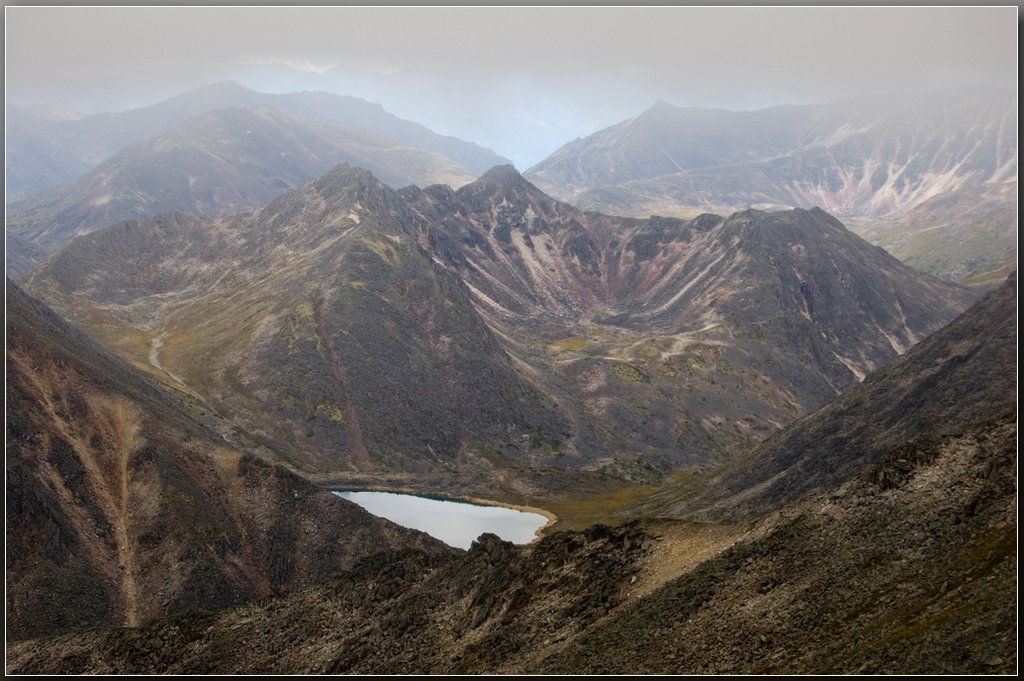 Забайкалье Северо-Муйский хребет
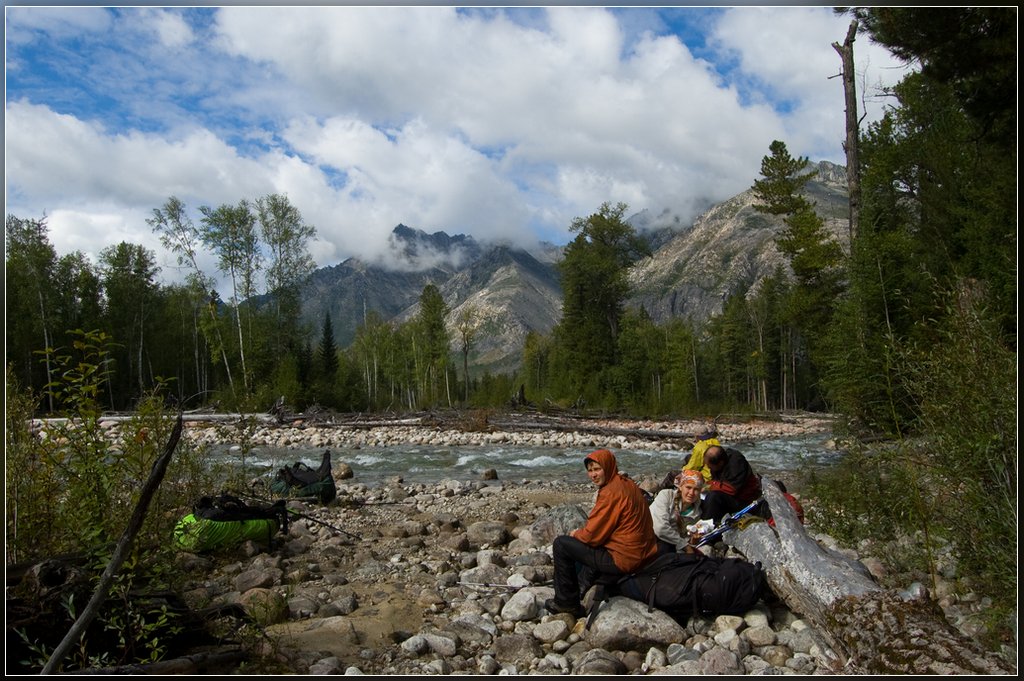 Забайкалье Делюн-Уранский хребет
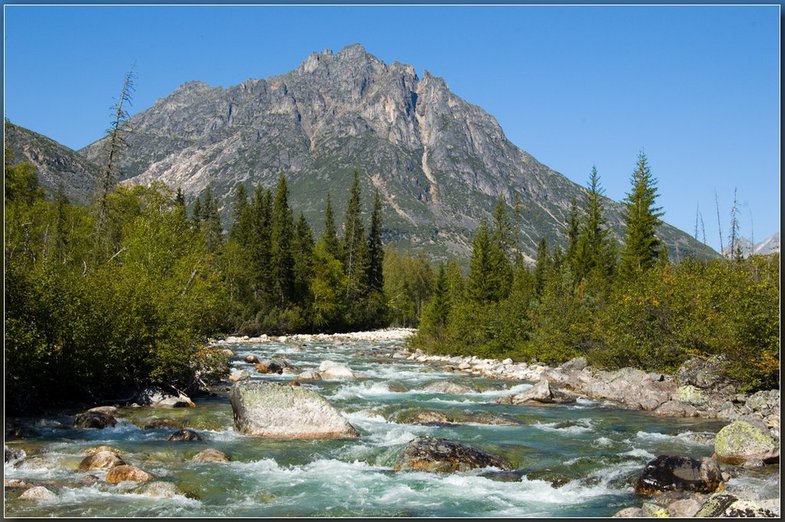 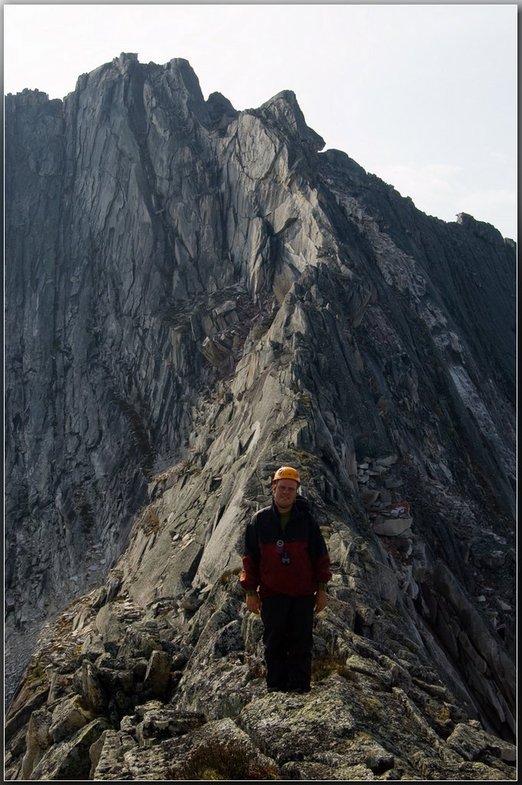 Забайкалье Делюн-Уранский хребет
Забайкалье Кодар
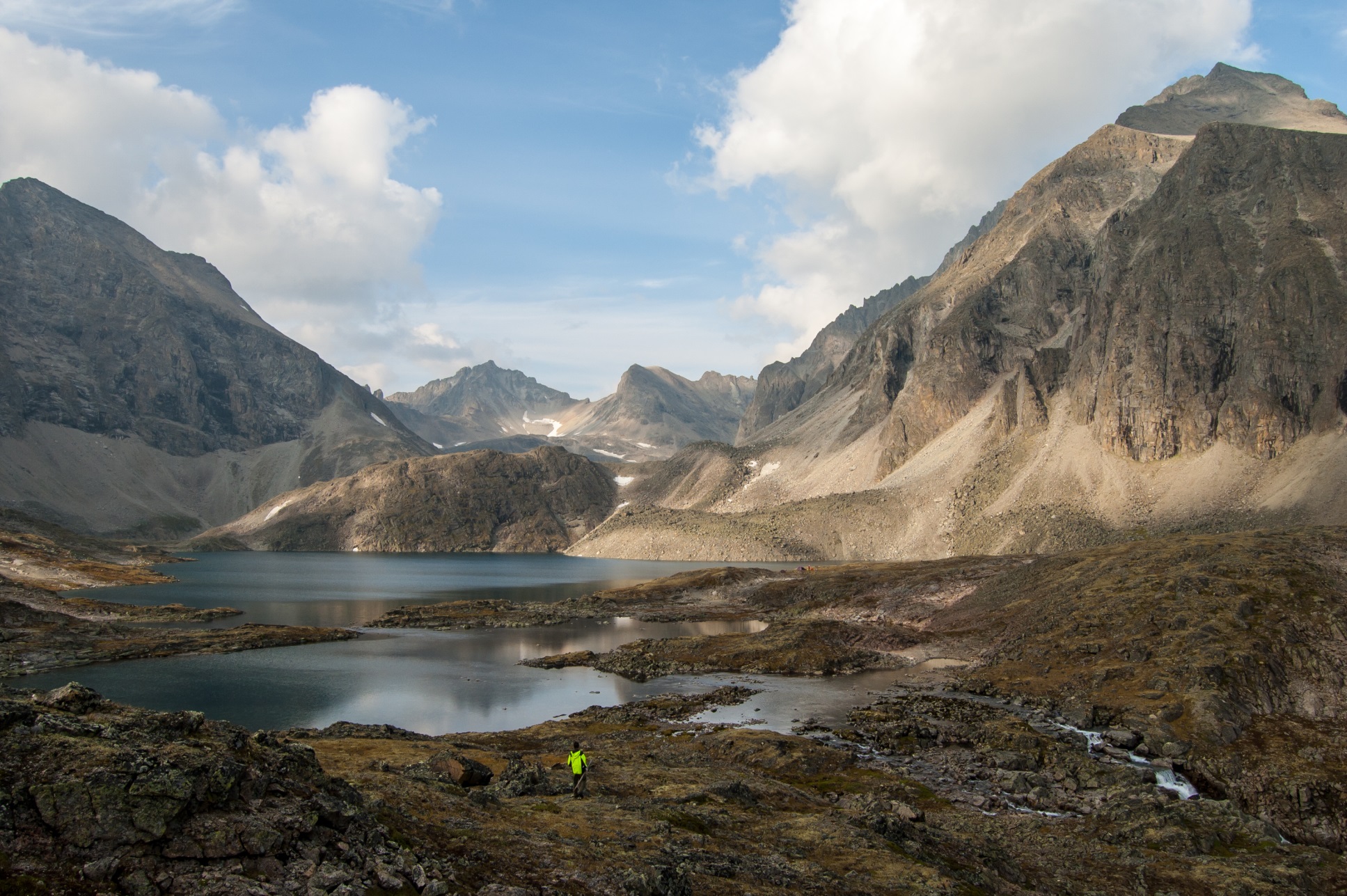 Забайкалье Кодар
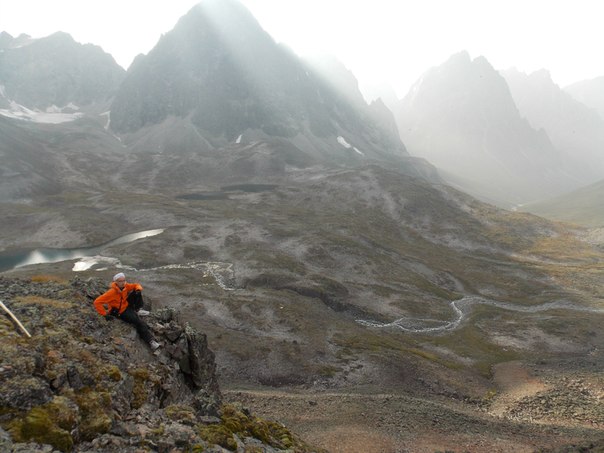 Забайкалье Кодар
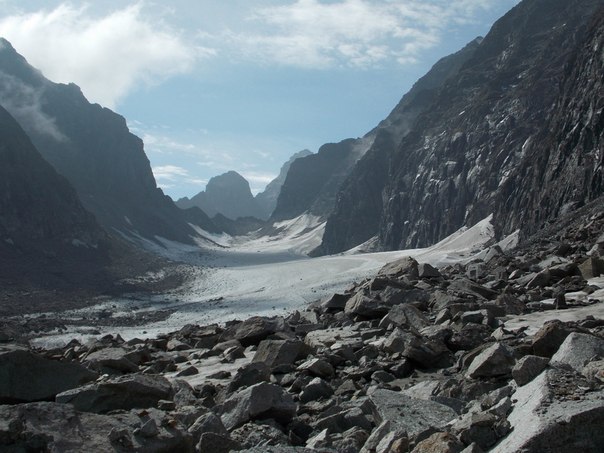 Забайкалье Кодар
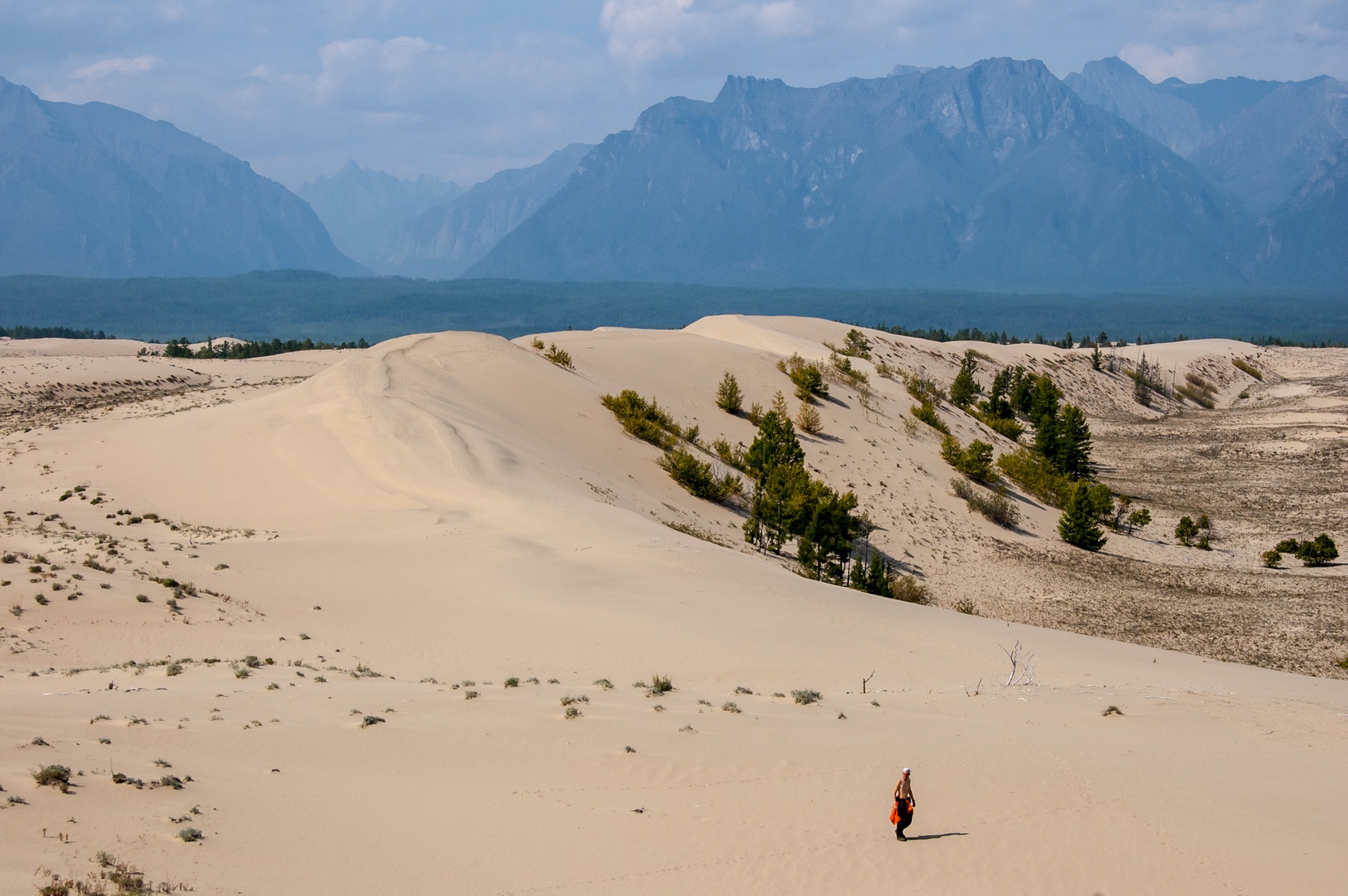 Тундровые и лесотундровые районы
Кольский полуостров
часть Архангельской области
север республики Коми
Полярный Урал
Таймыр
плато Путорана
Магаданская область
Чукотка
Верхоянский хребет
хребет Черского
север Камчатки
островные районы Северного Ледовитого океана

				1-6 кс (2-6 кс)
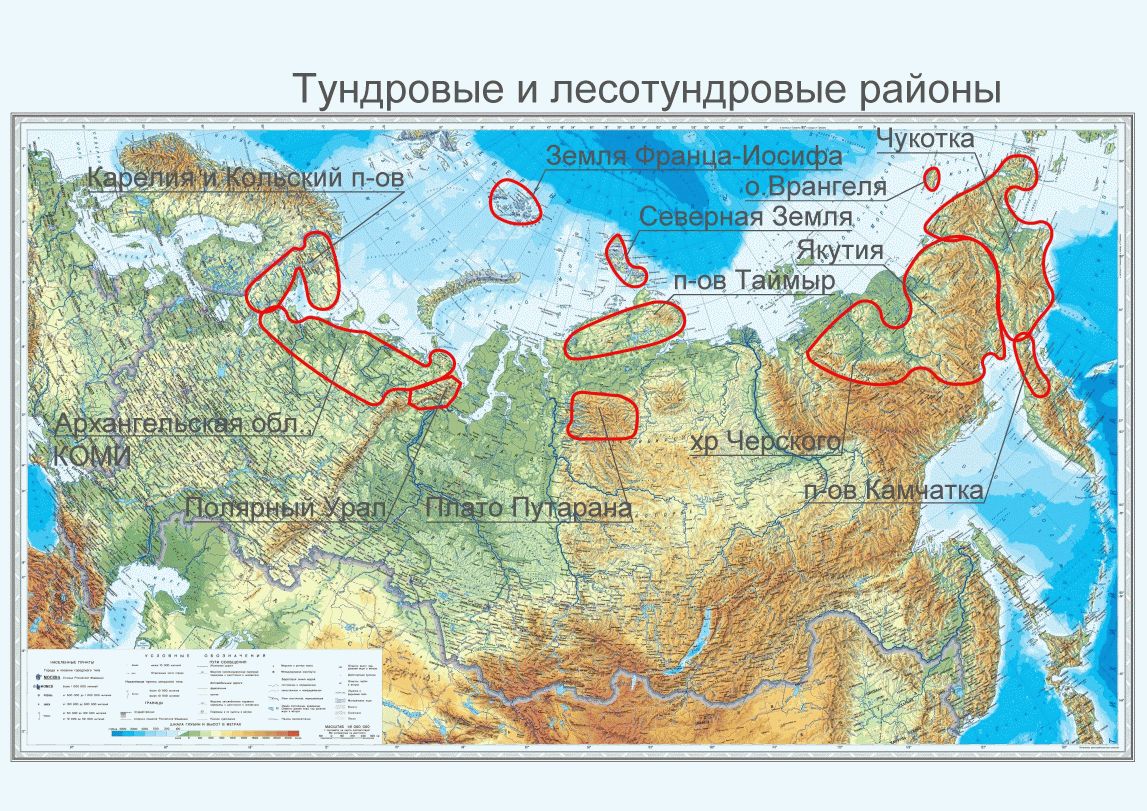 Кольский п-ов, Ловозеры
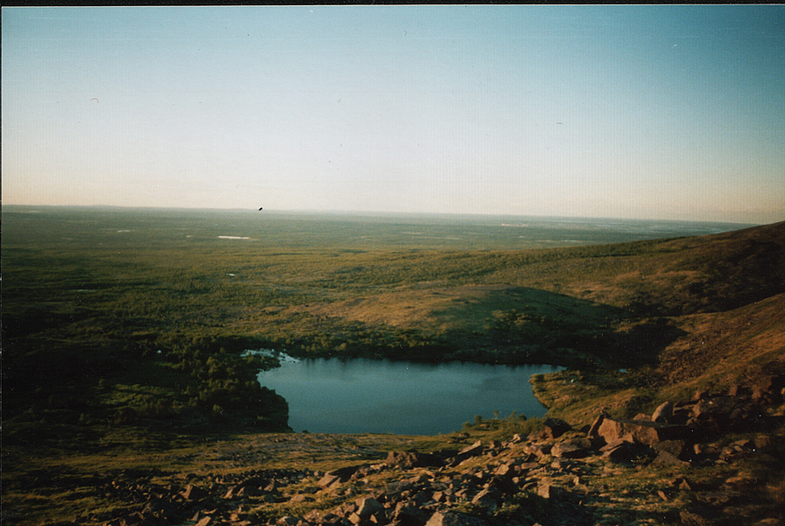 Кольский п-ов, Ловозеры
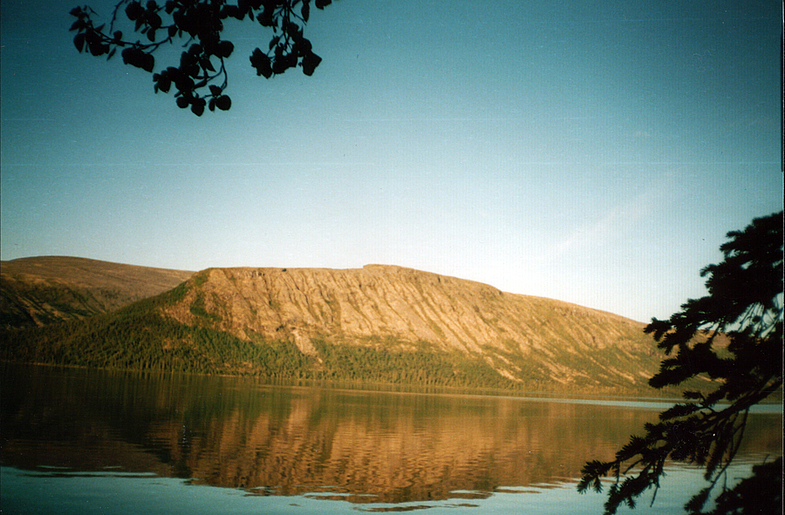 Кольский п-ов, Ловозеры
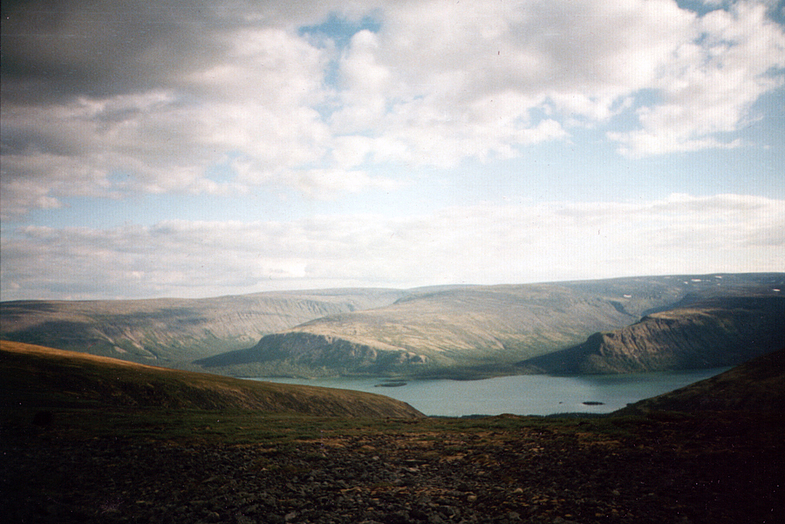 Кольский п-ов, Хибины
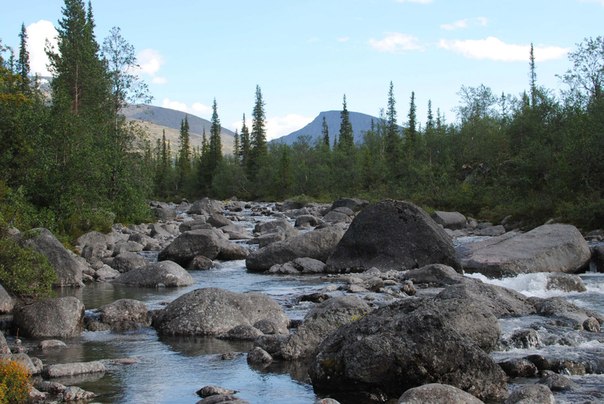 Кольский п-ов, Хибины
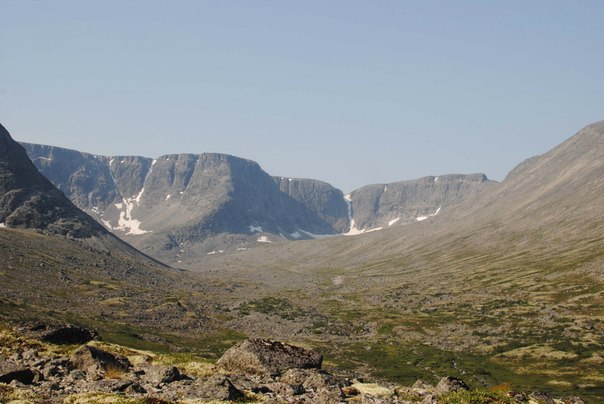 Кольский п-ов, Хибины
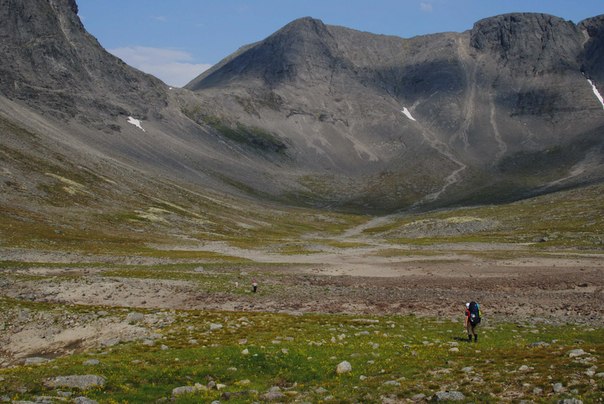 Полярный Урал
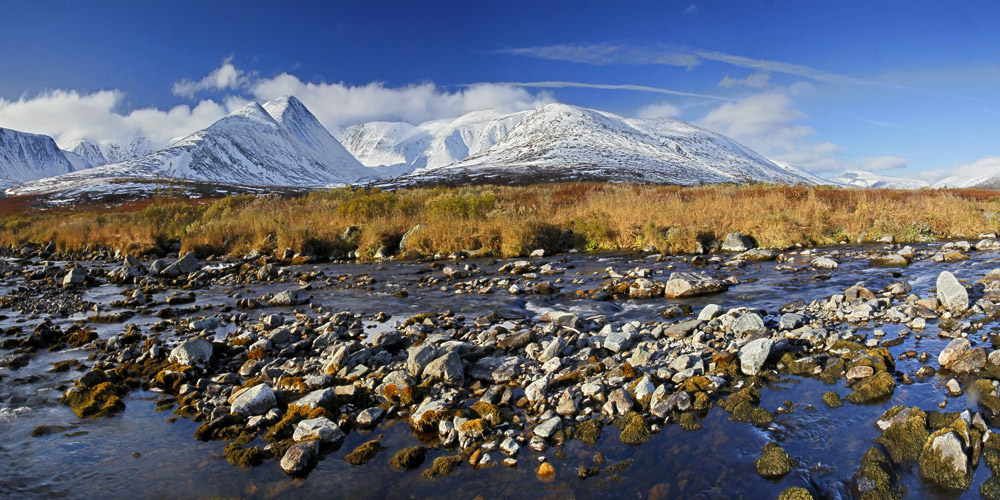 Полярный Урал
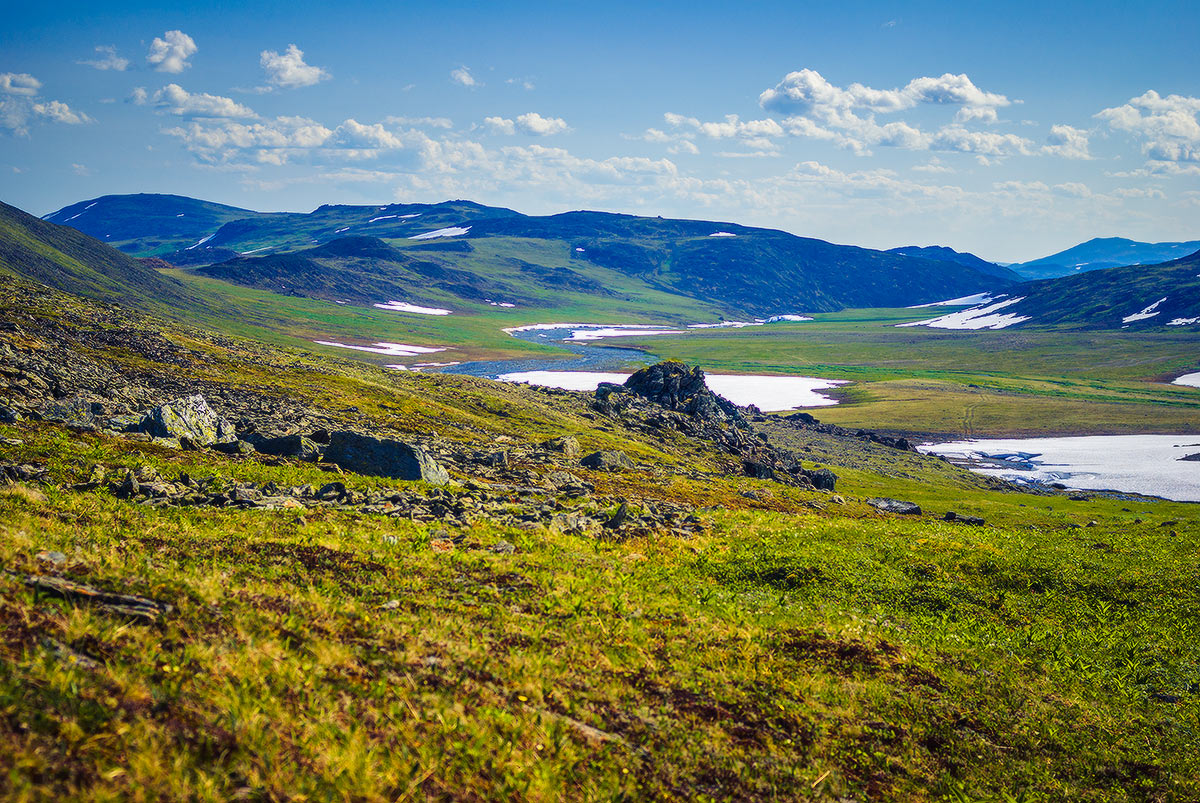 Плато Путорана
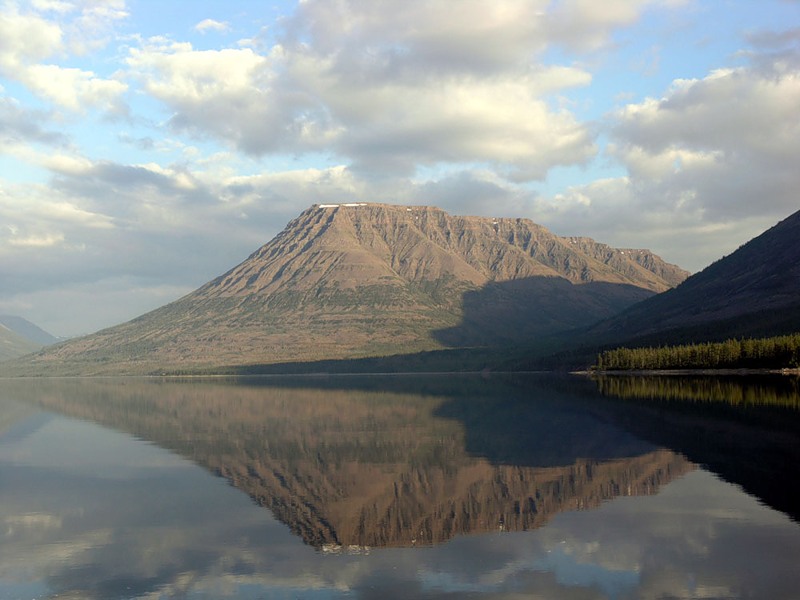 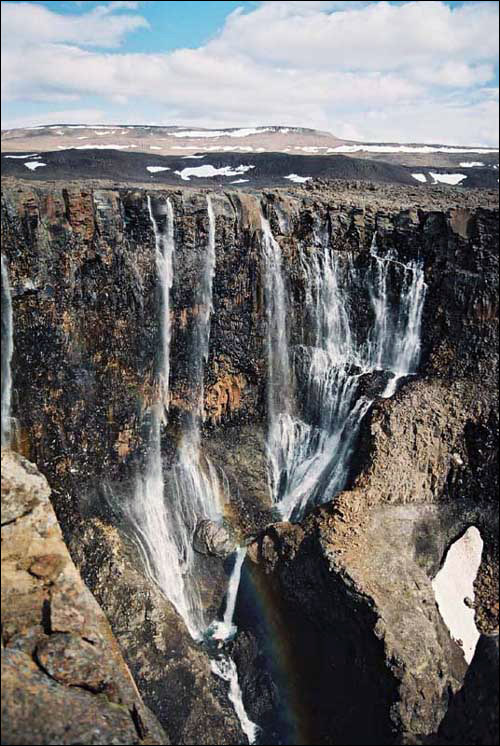 ПлатоПуторана
Плато Путорана
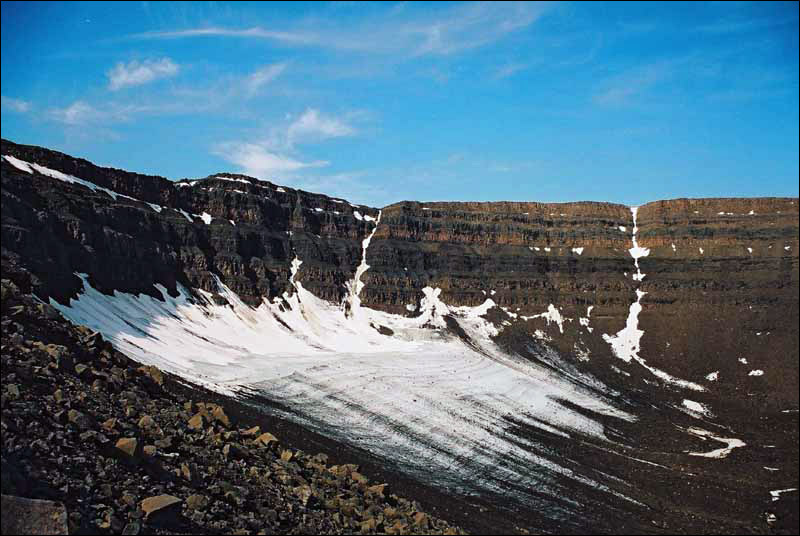 Плато Путорана
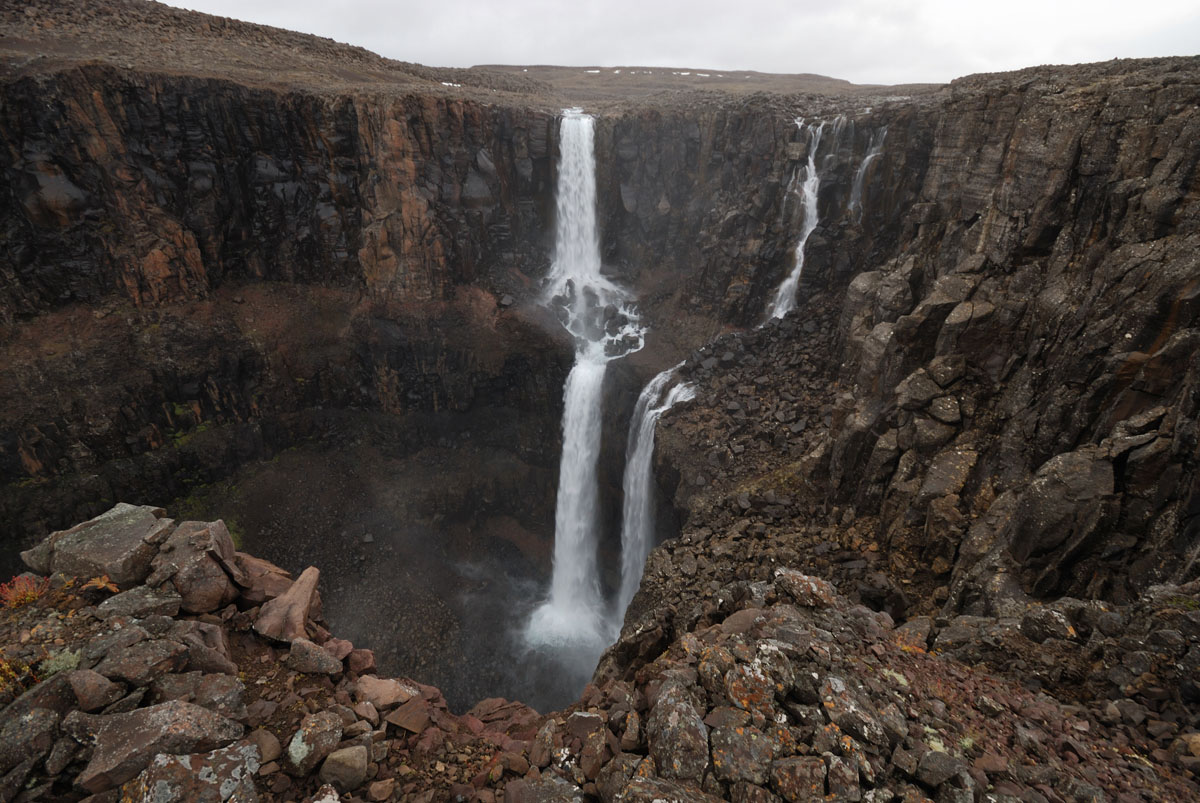 Хребет Черского,Буордах
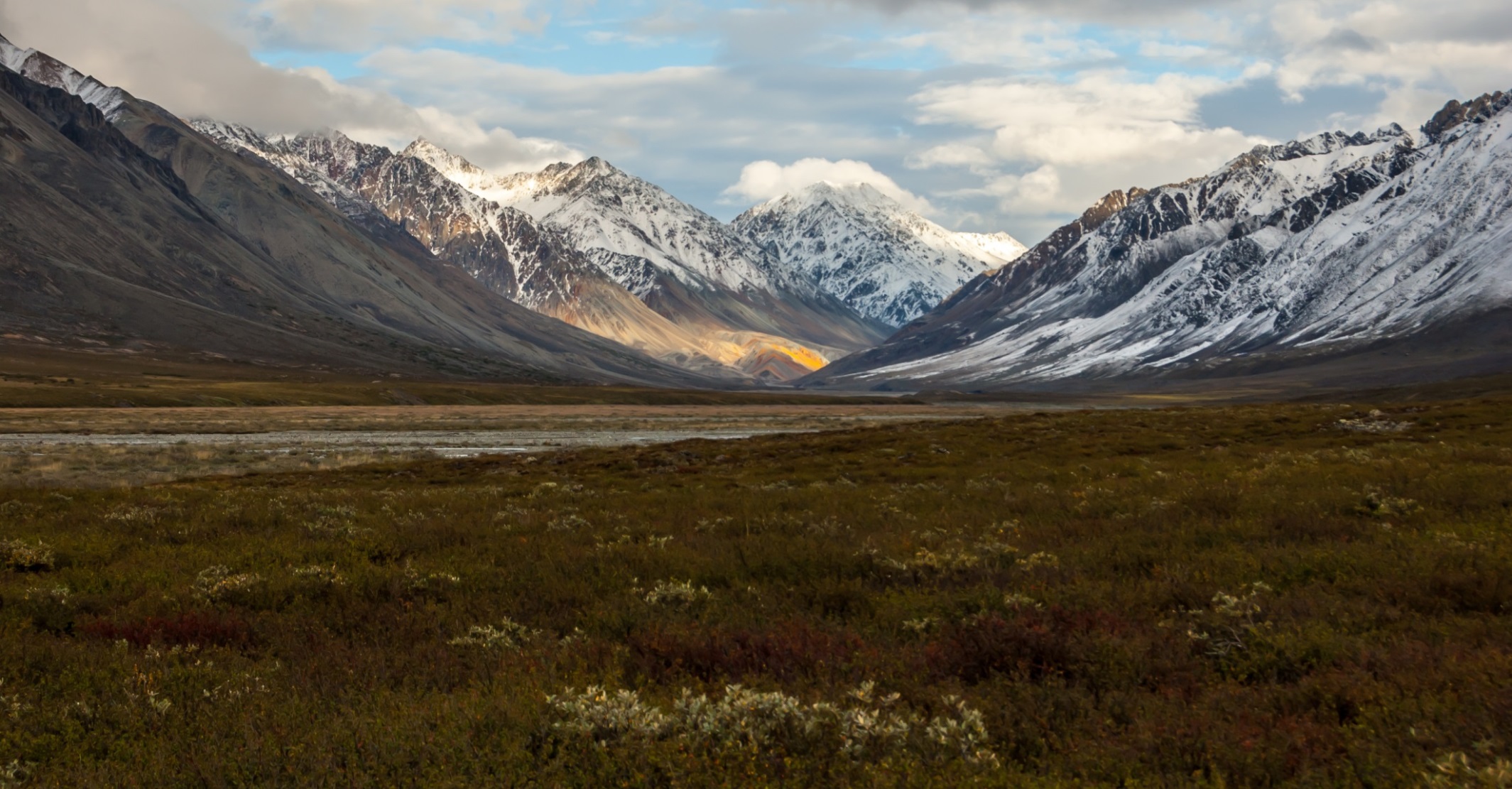 Хребет Черского,Буордах
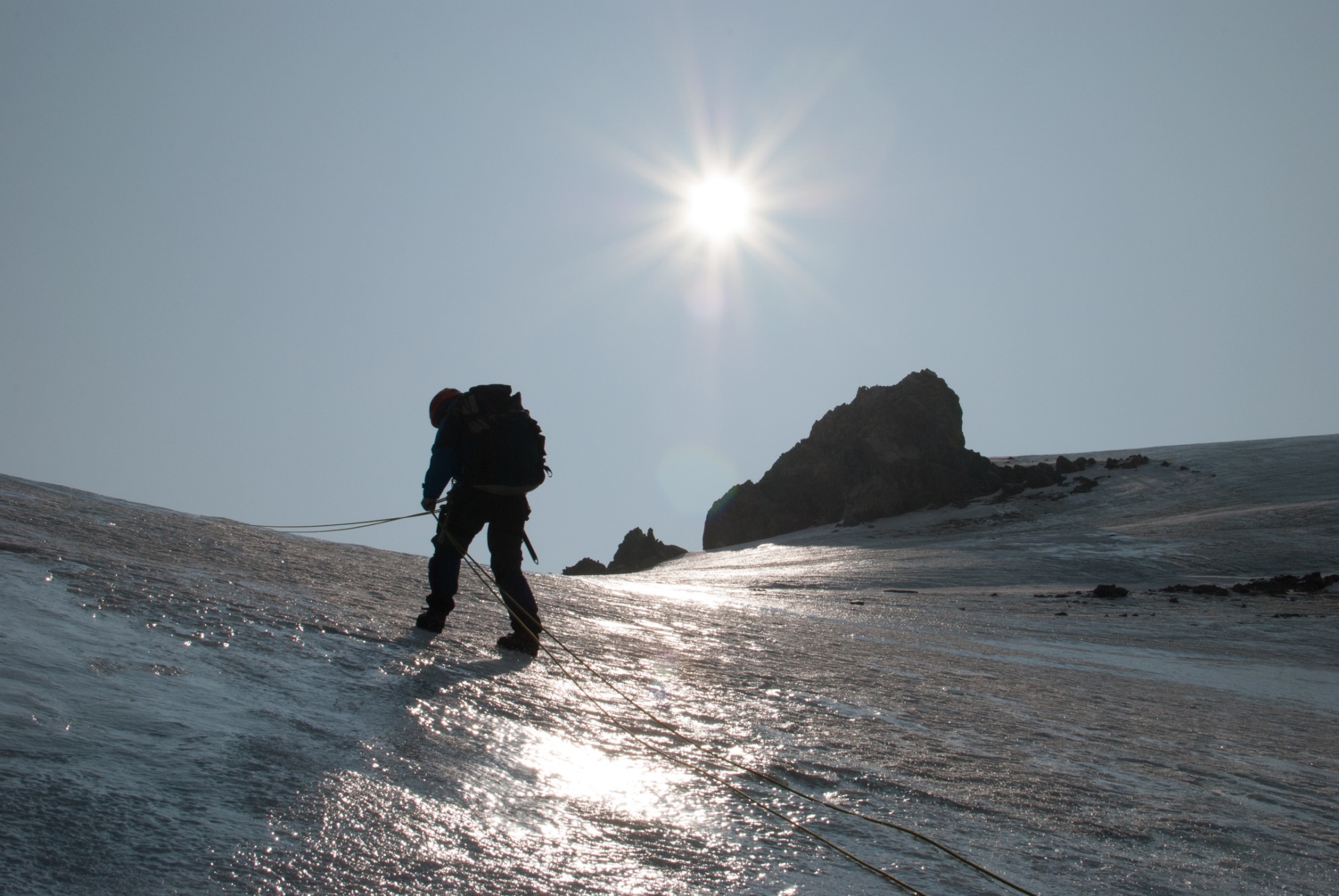 Хребет Черского,Буордах
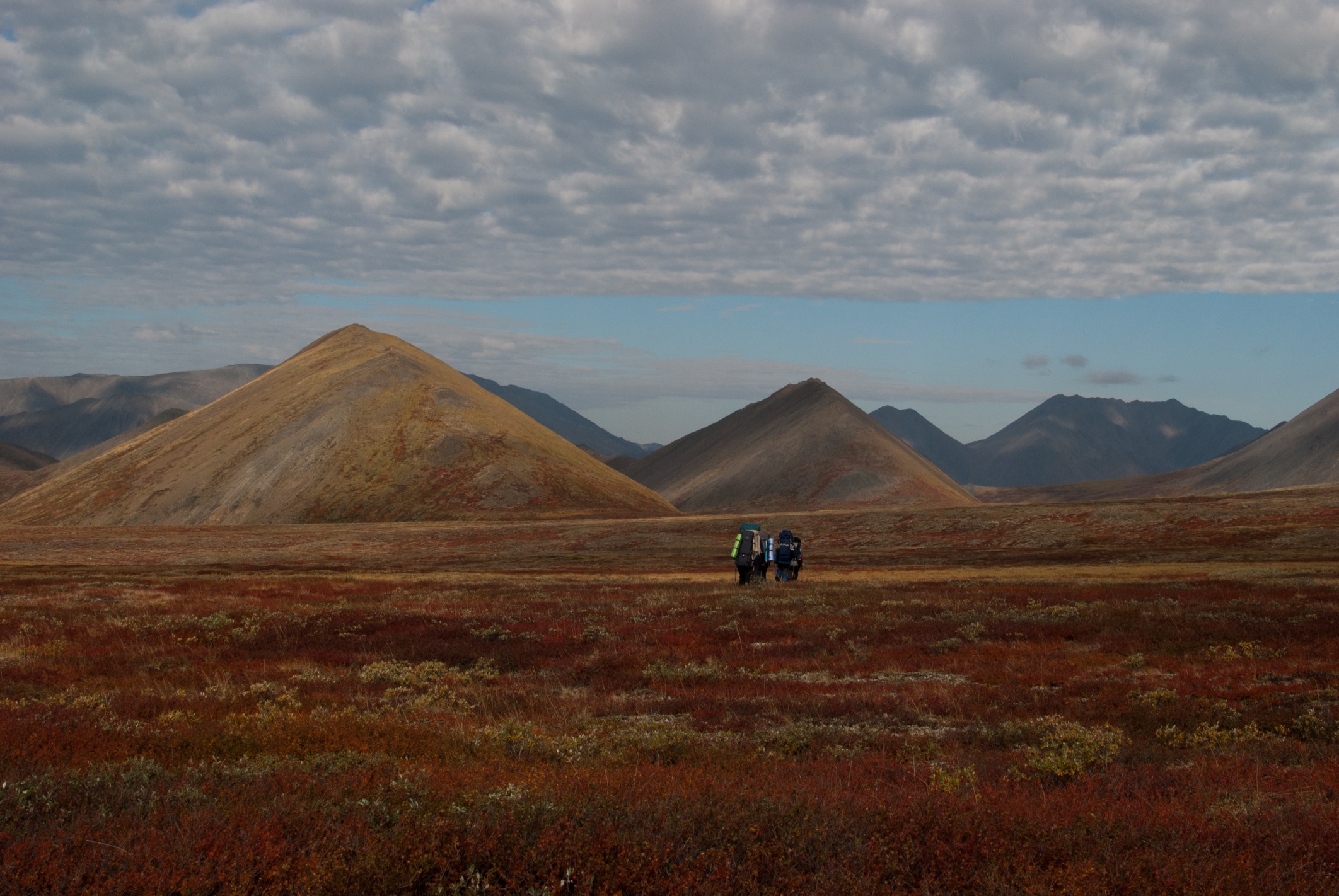 Хребет Черского,Буордах
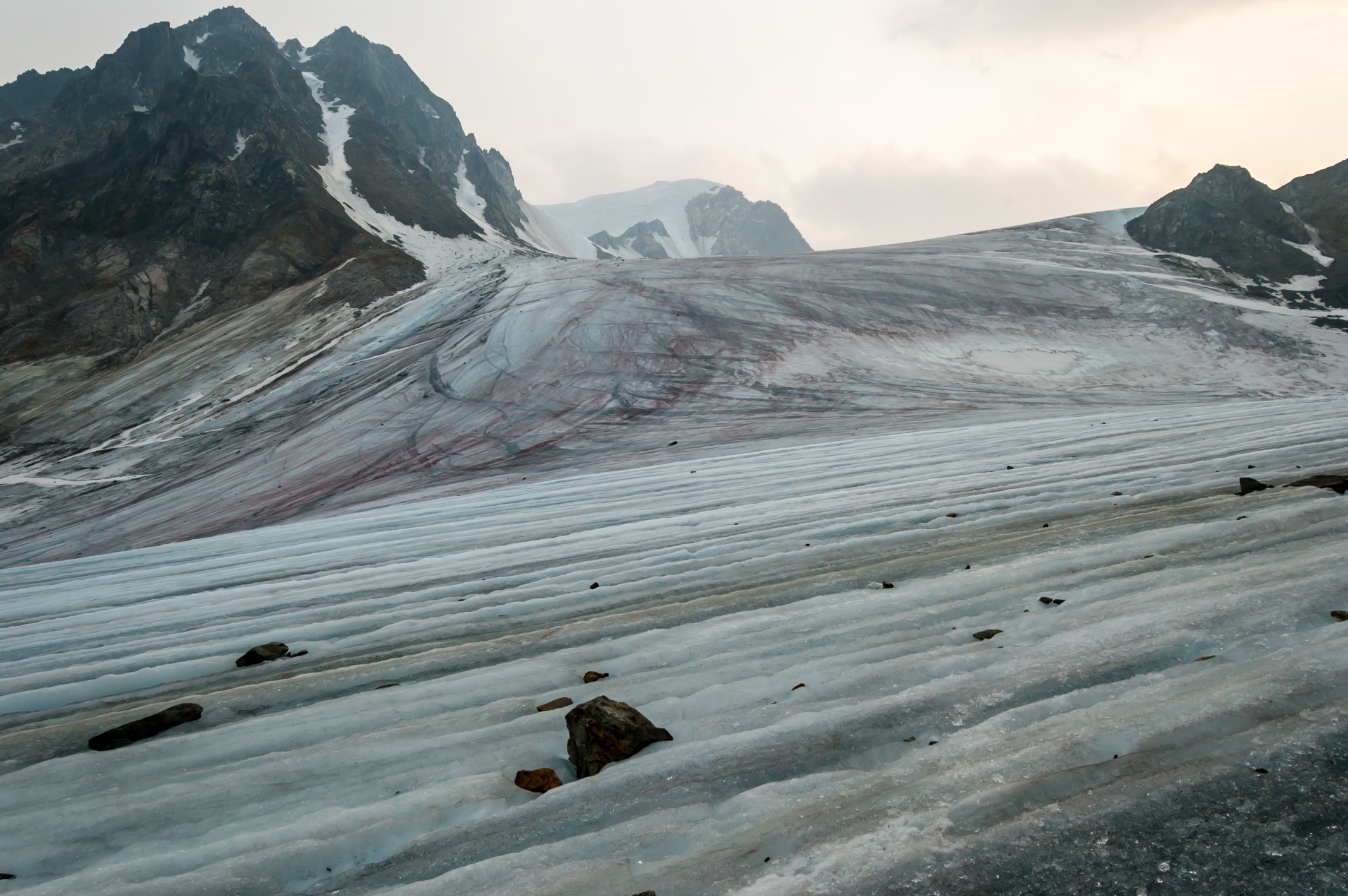 Камчатка
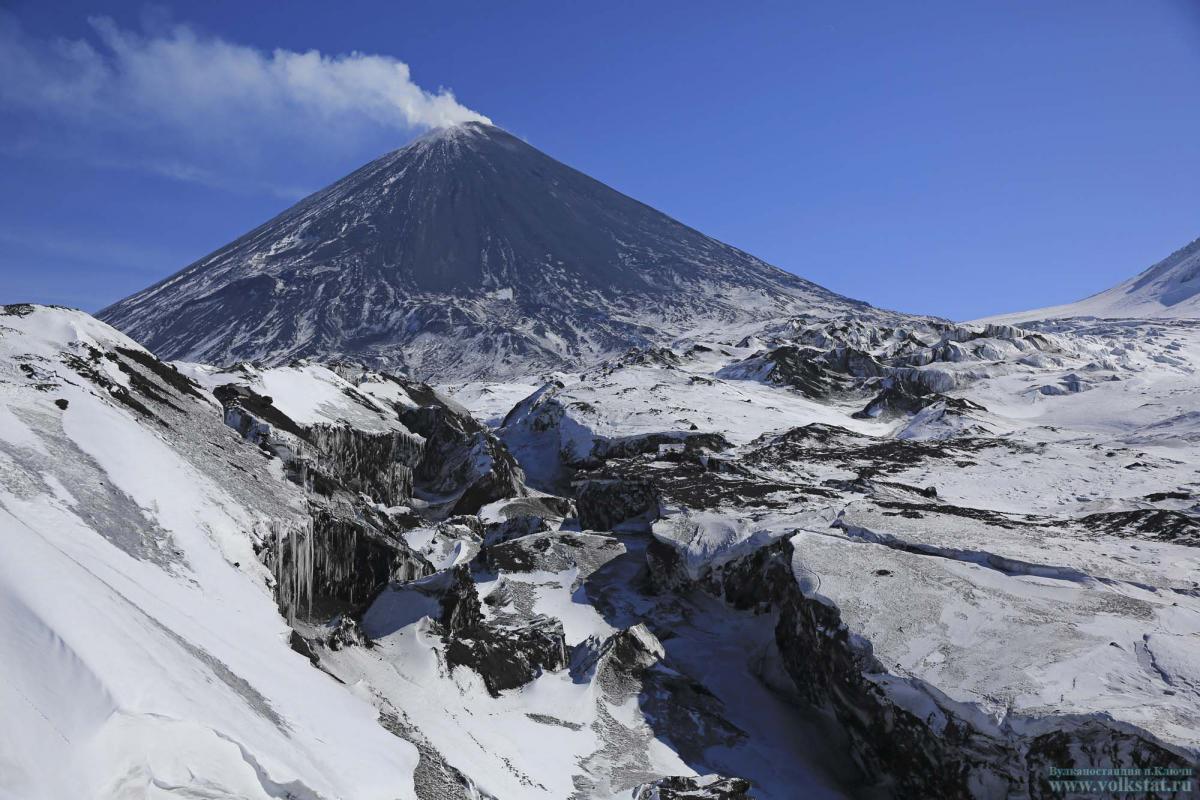 Камчатка
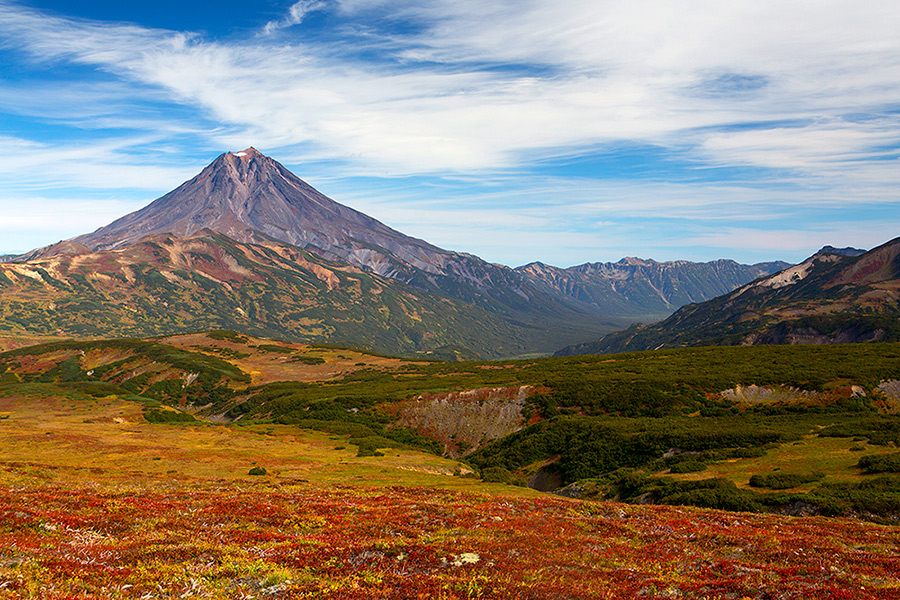 Камчатка
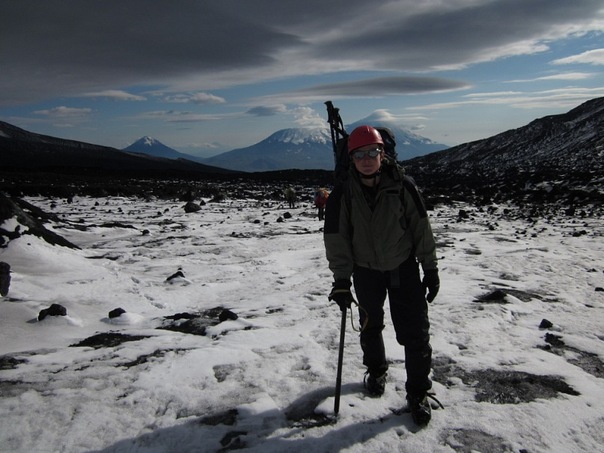 Камчатка
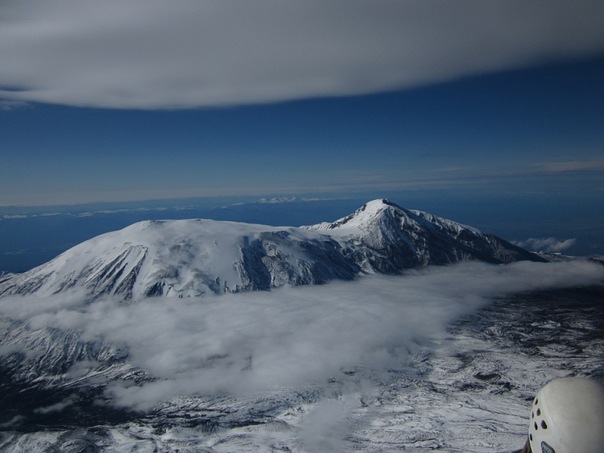 Высокогорье
Центральный Кавказ
Памир
Памиро- Алай
Джунгарский Ала-Тау
Северный и Центральный Тянь-Шань


Походы 2-6 КС
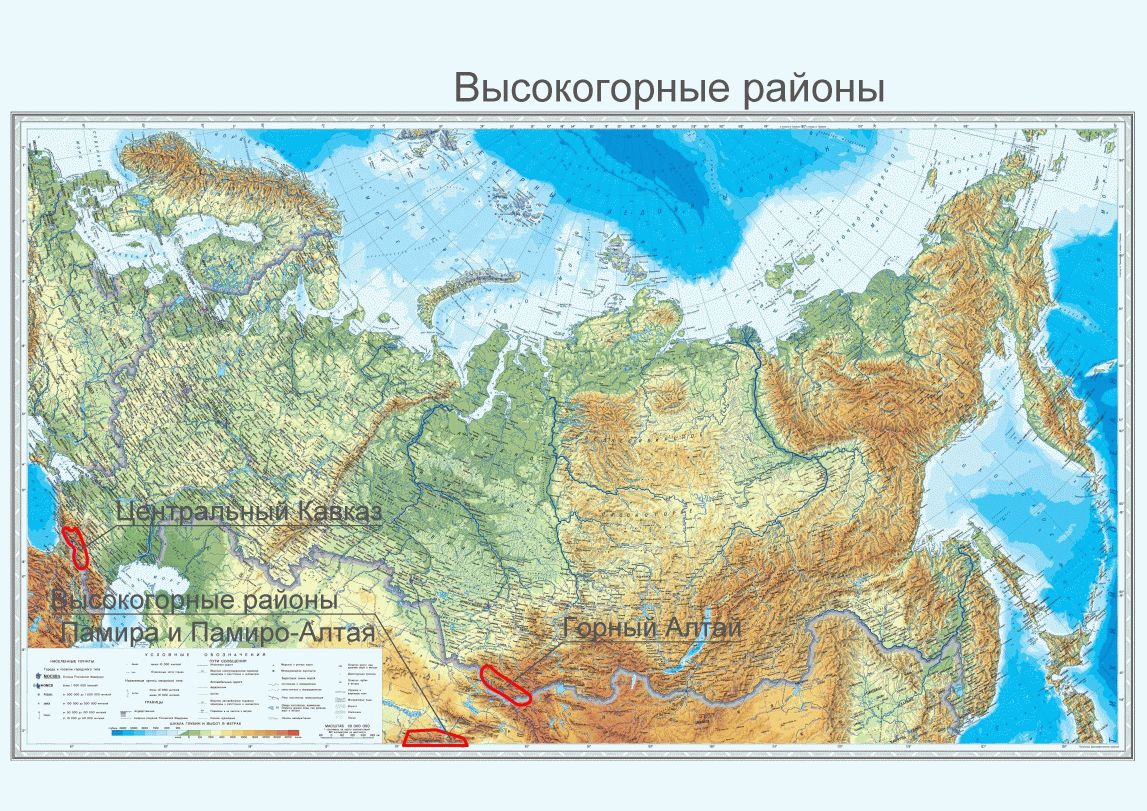 Алтай
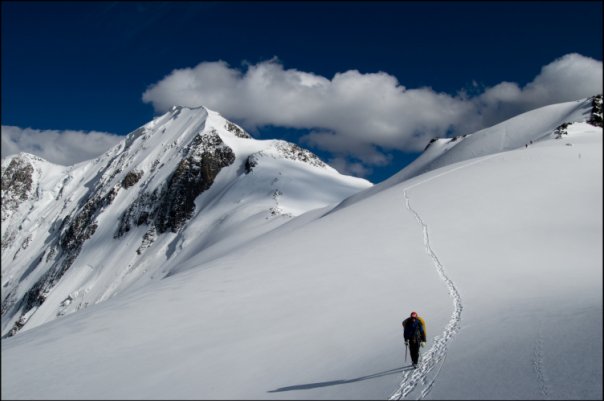 Алтай
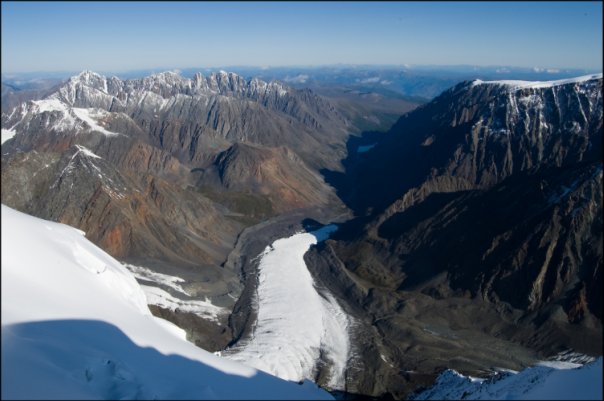 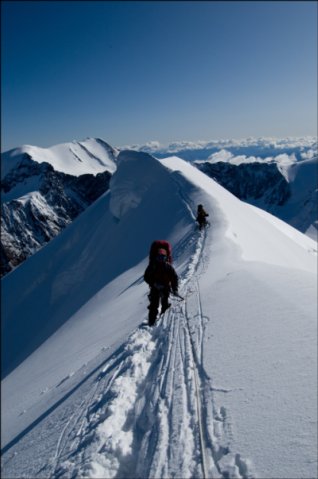 Алтай
Кавказ
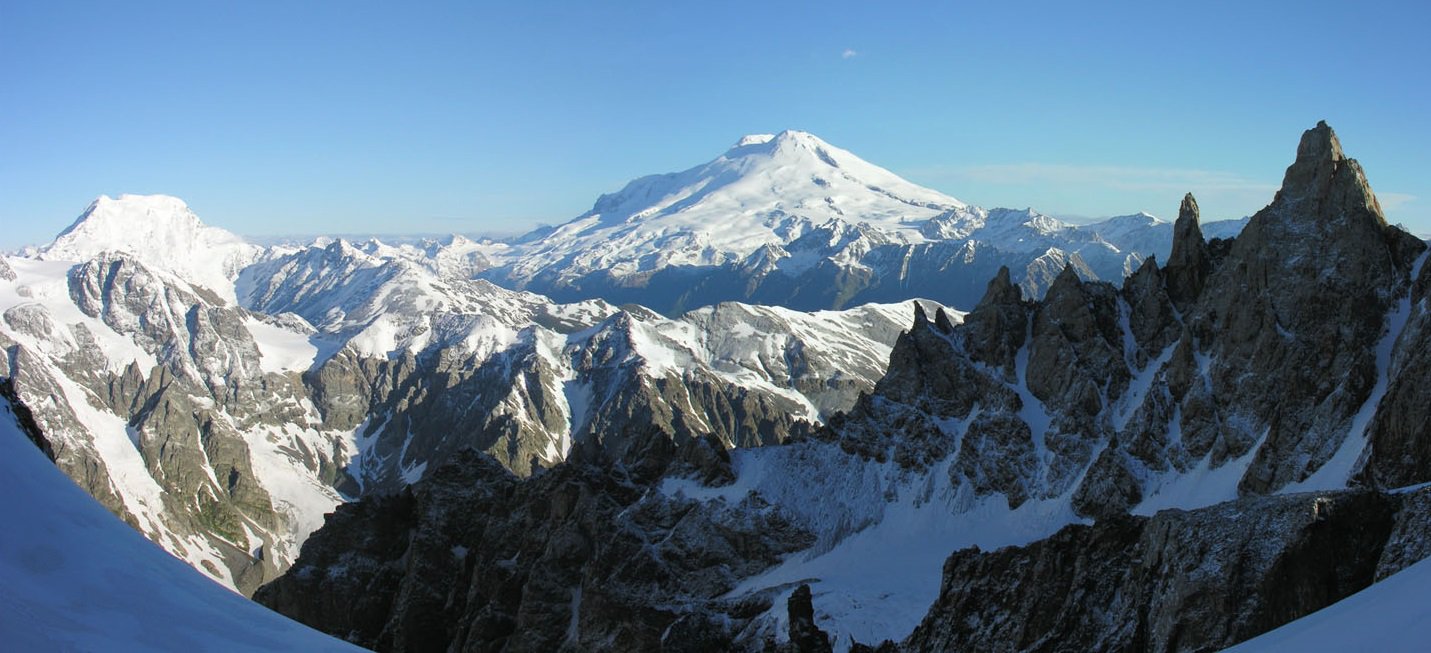 Кавказ
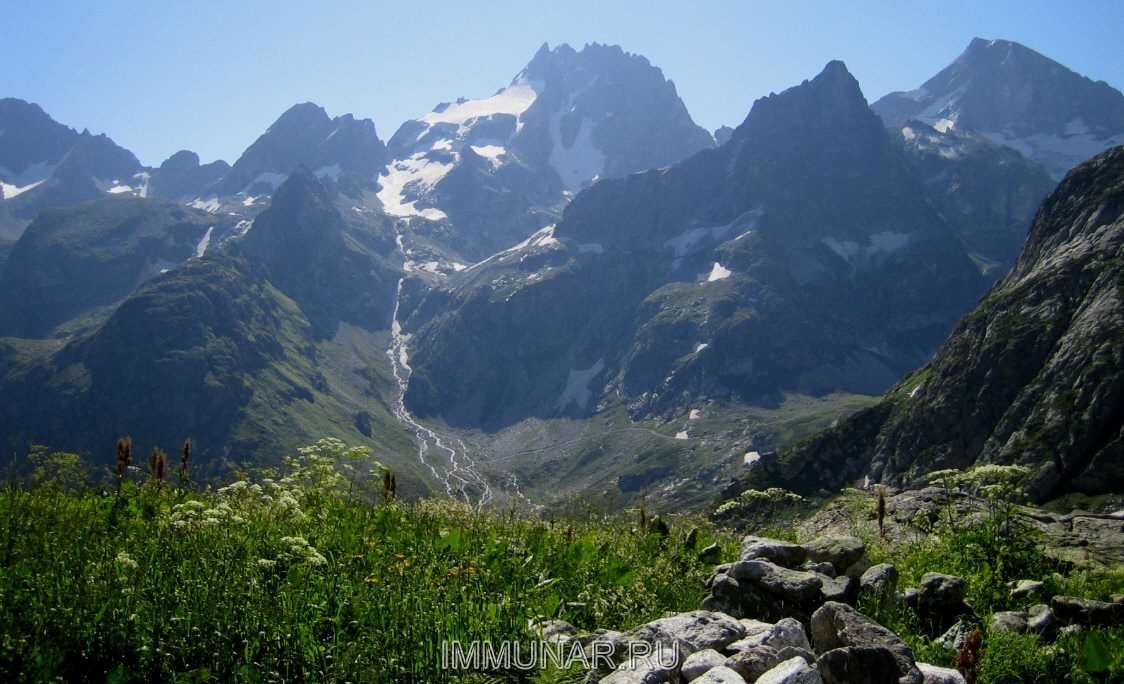 Кавказ
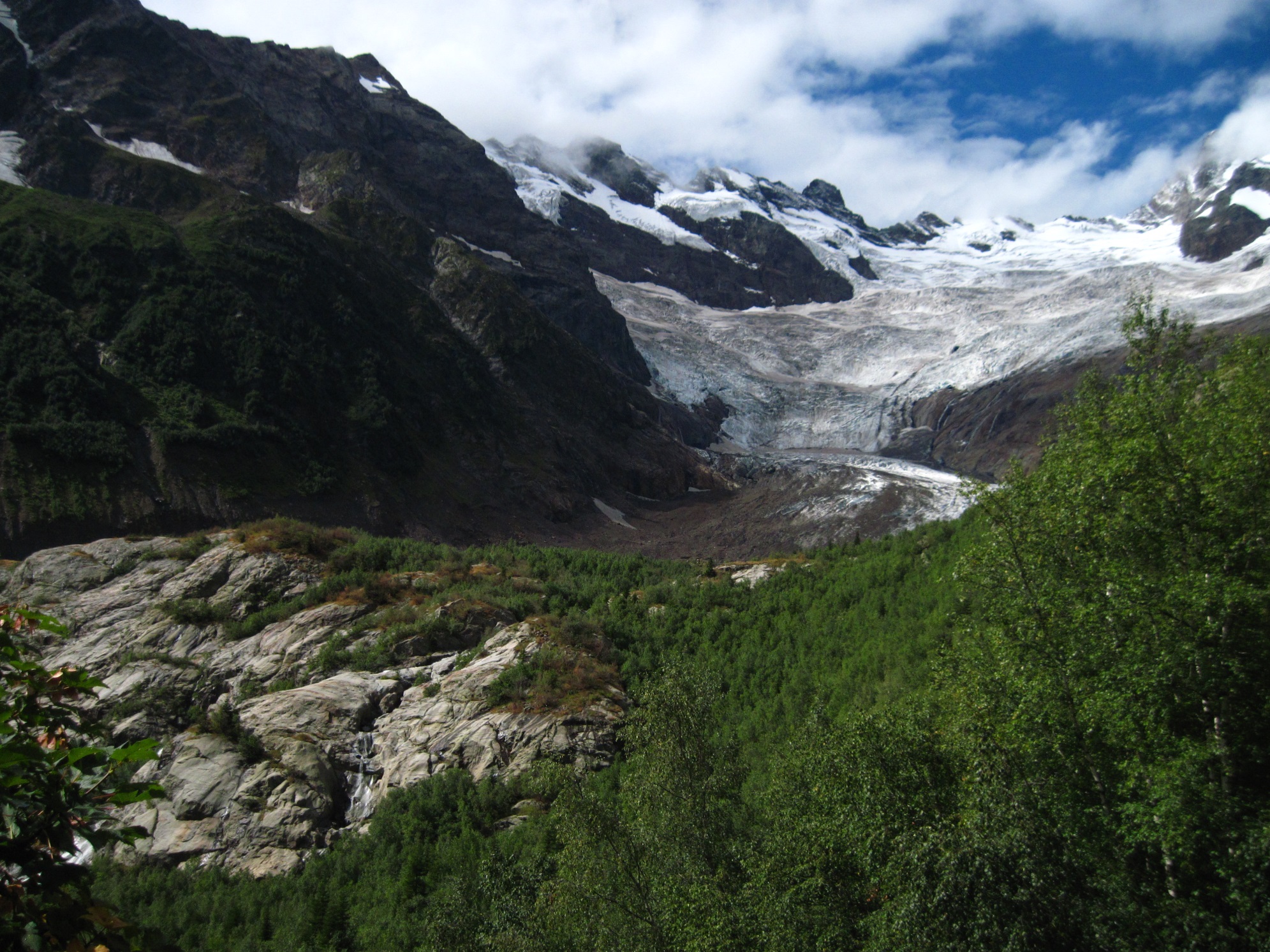 Кавказ
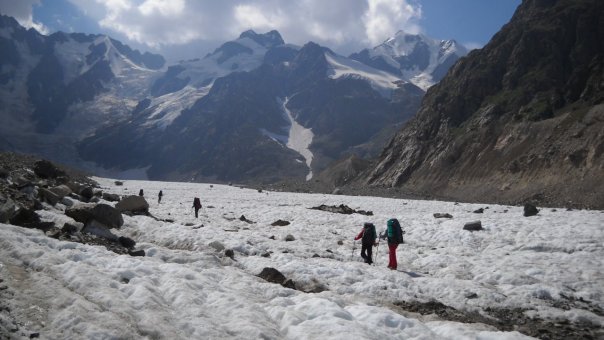 Тянь-Шань
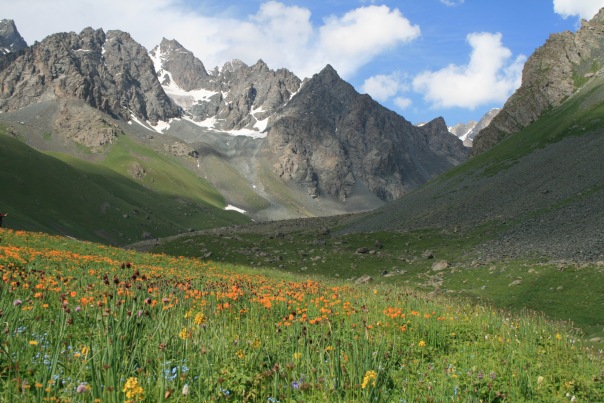 Тянь-Шань
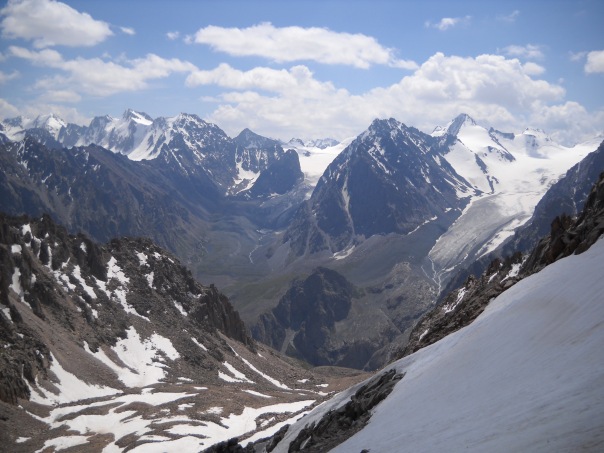 Тянь-Шань
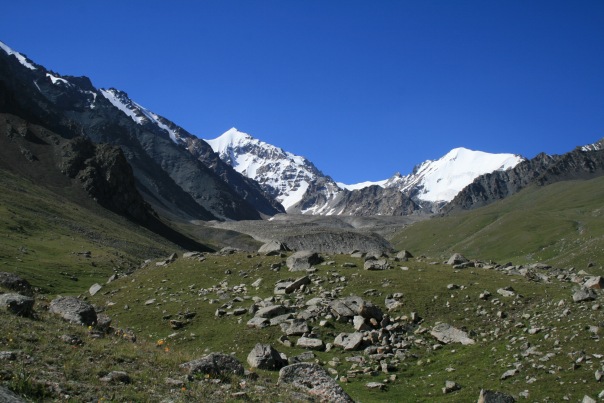 Фаны (Памиро-Алай)
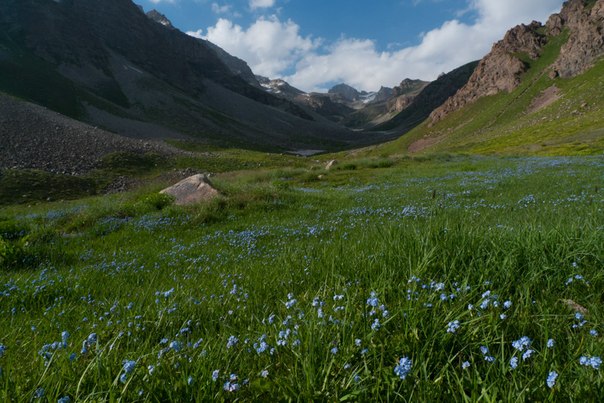 Фаны (Памиро-Алай)
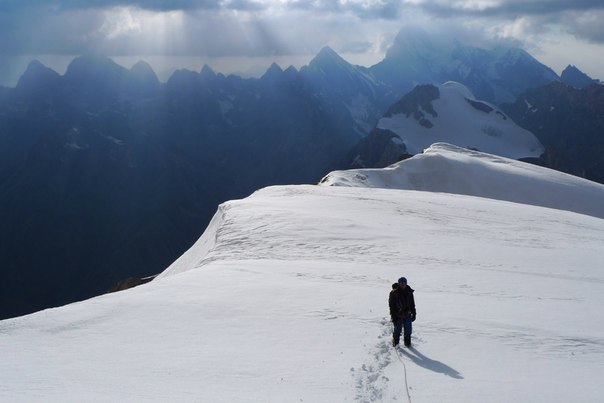 Фаны (Памиро-Алай)
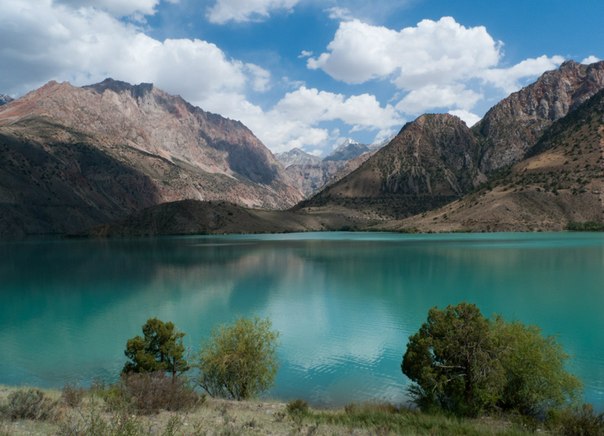 Памир
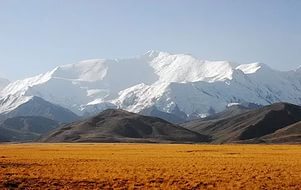 Памир
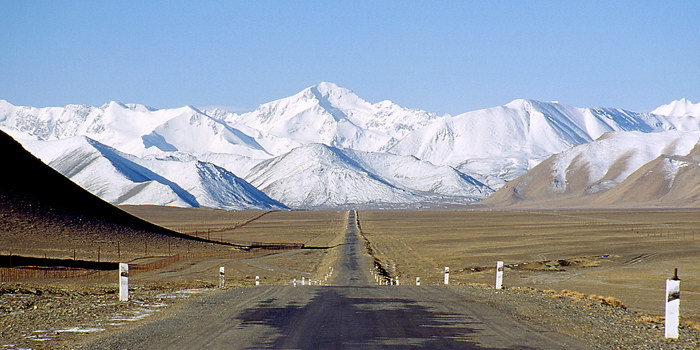 Памир
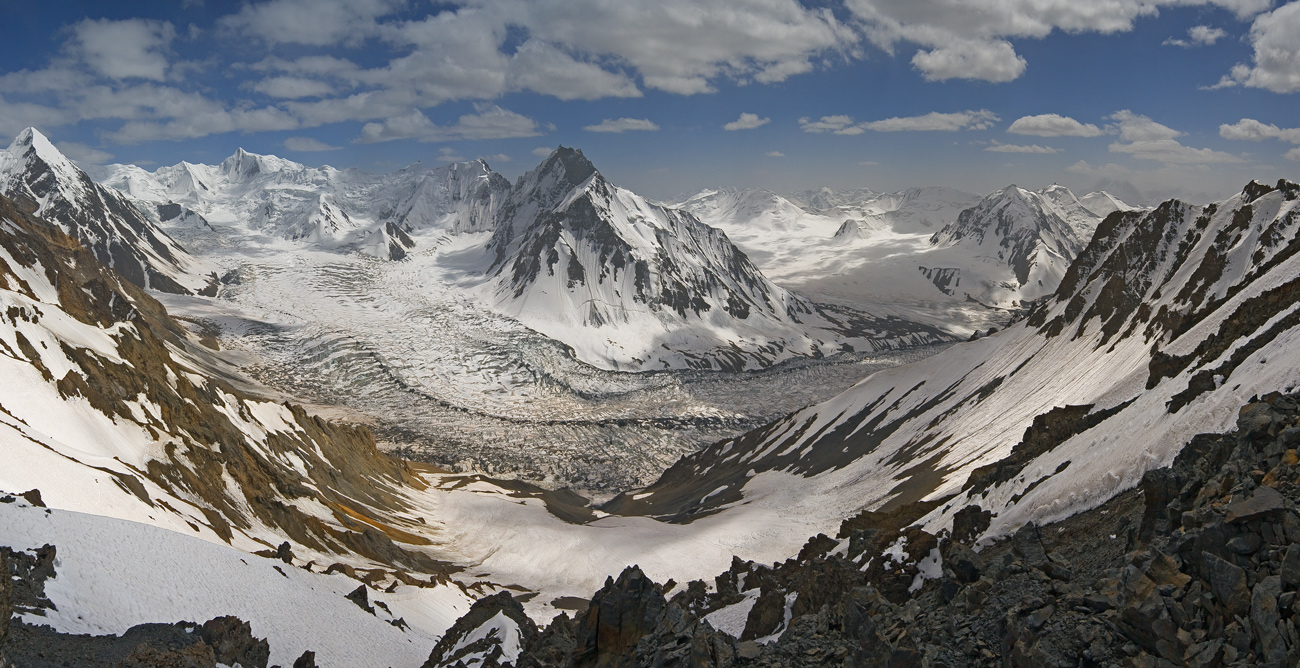 Степные, пустынные и полупустынные районы
Часть Закавказья и Восточного Кавказа
Степи Казахстана 
Пустыни Средней Азии
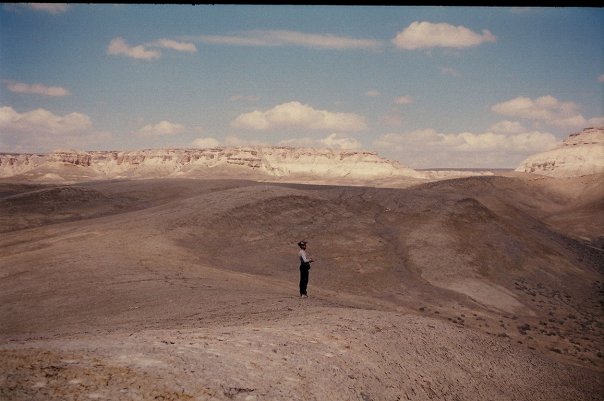 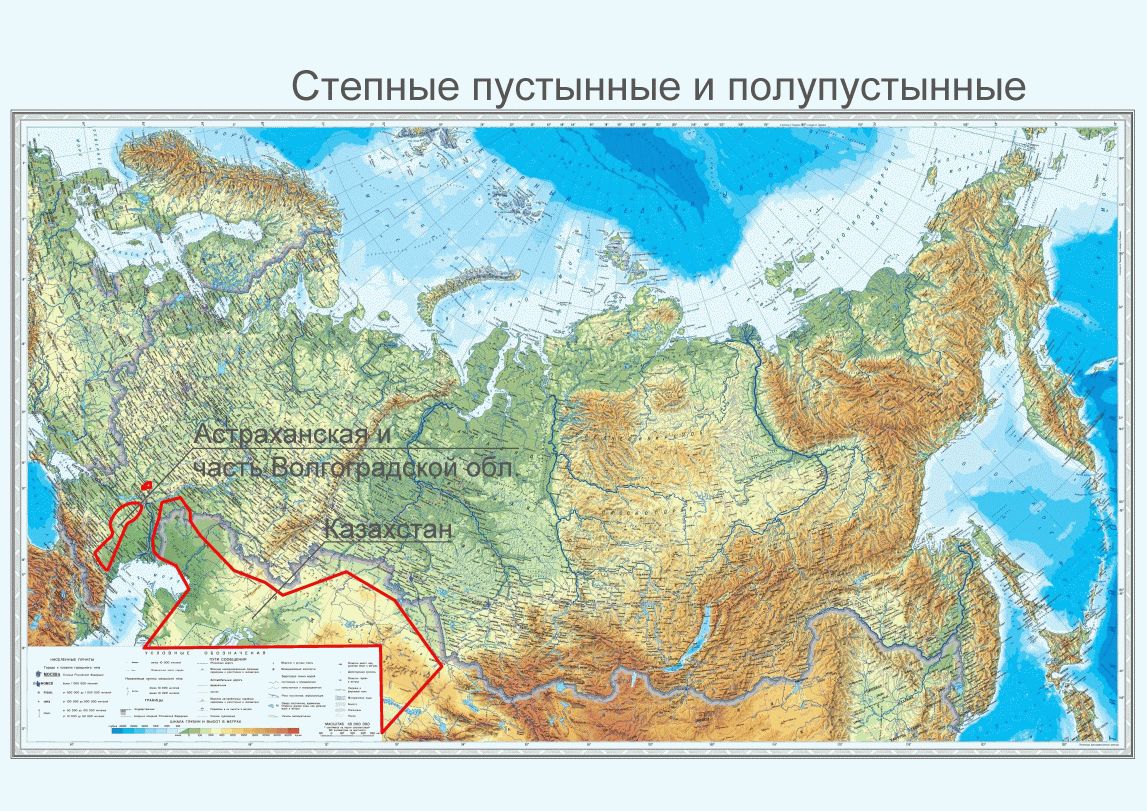